CS5670: Computer Vision
Guest Lecture - Jin Sun
Synthesizing images with generative adversarial networks (GANs)
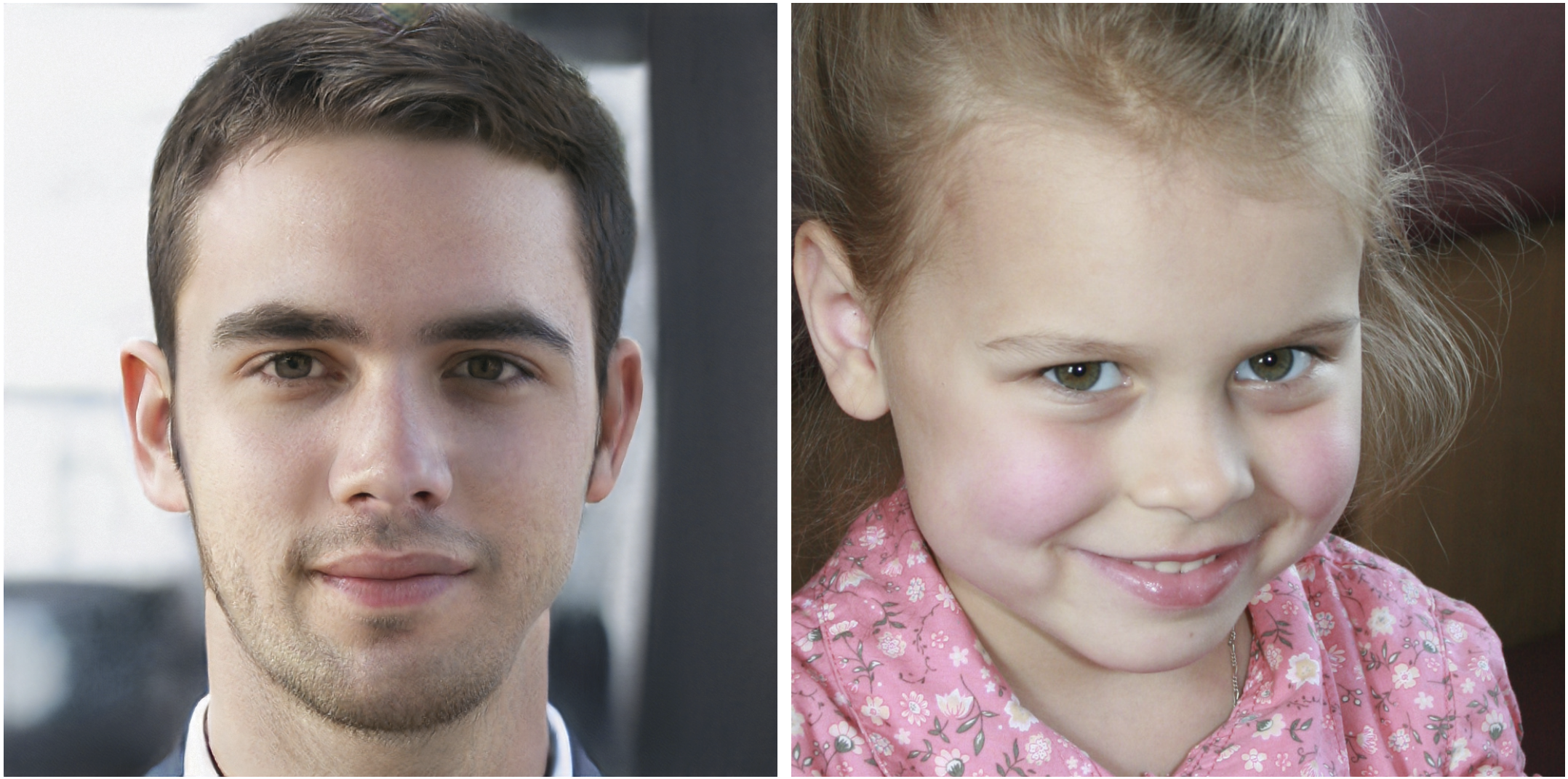 Which face is real?
Slides from Philipp Isola
Readings
NIPS 2016 Tutorial on GANs
https://arxiv.org/abs/1701.00160
Announcements
Project 5 due Friday, 5/10 at 11:59pm
Course evals (you will receive a few bonus points!)
https://apps.engineering.cornell.edu/CourseEval 

Final exam in class next Monday, 5/6
Please arrange yourselves with at least one space between you and the closest person in the same row when you arrive
Motivation: Synthesizing images
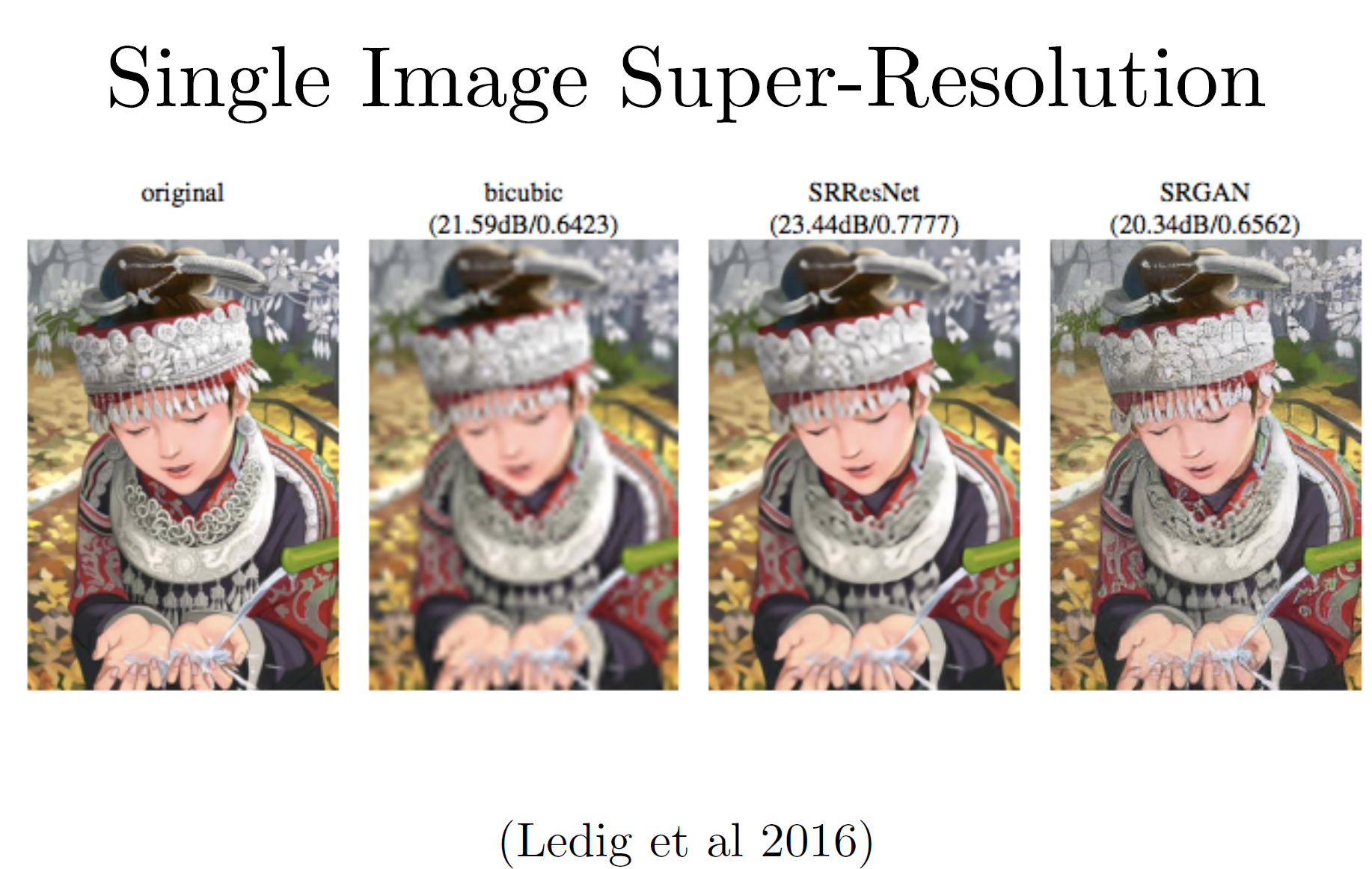 Motivation: Synthesizing images
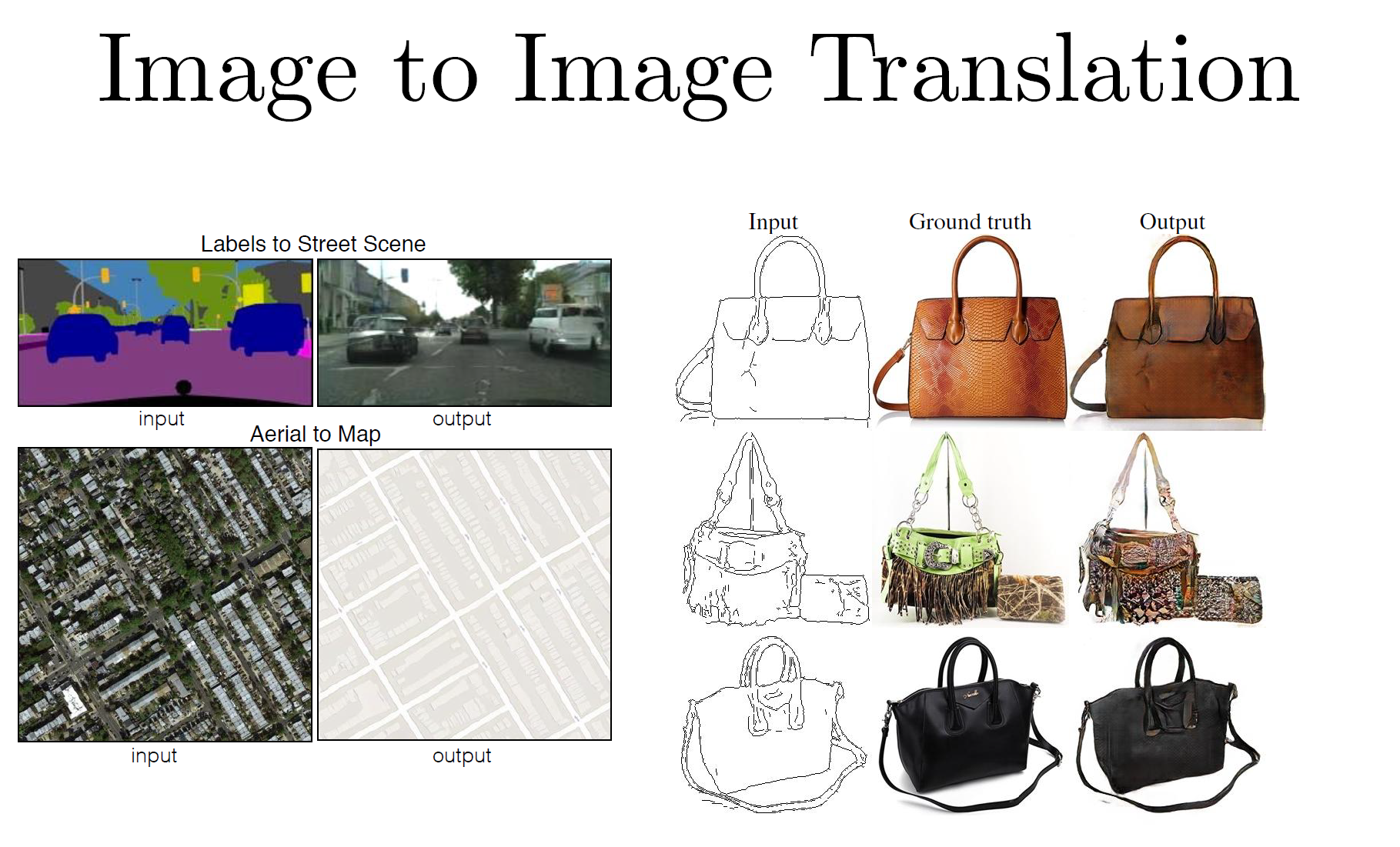 Demo
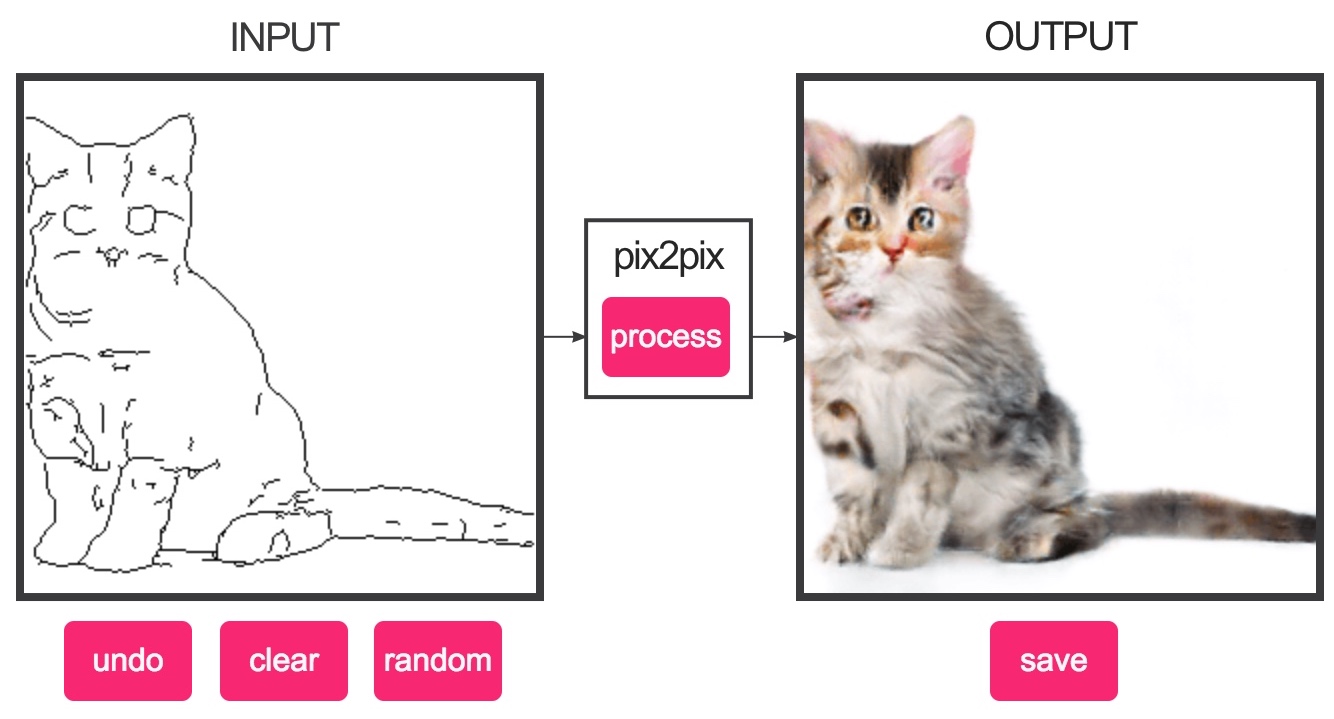 https://affinelayer.com/pixsrv/
Why Synthesizing Images
Computer vision is all about understanding the world from images
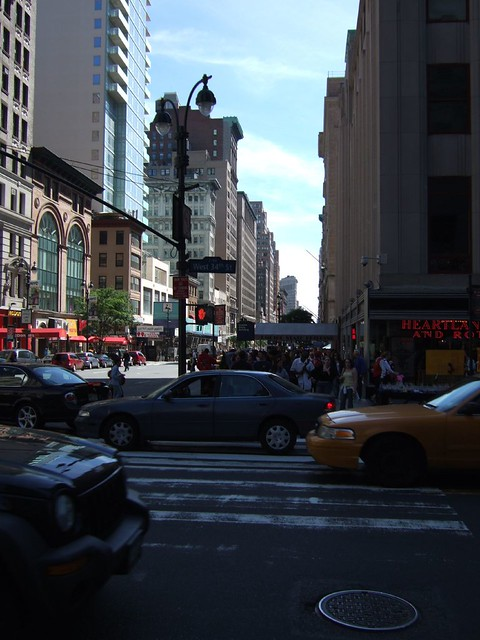 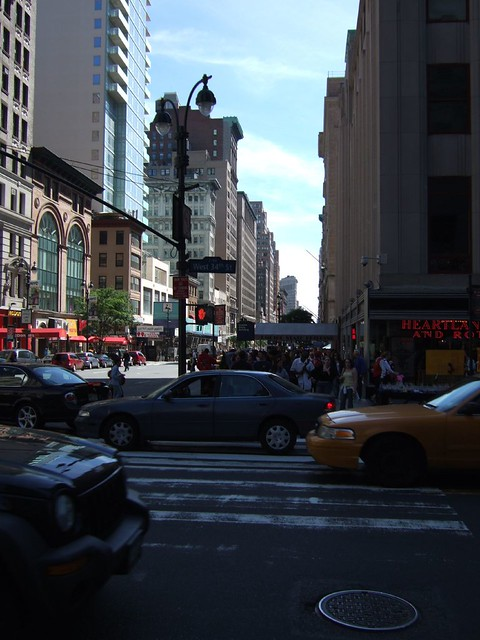 a busy downtown area with a lot of traffic and buildings.this is a picture of a busy downtown cross walk with several cars in the flow of traffic.cars passing on a street in the city....
Understand
Synthesize
“What I cannot create, I do not understand.”

—Richard Feynman
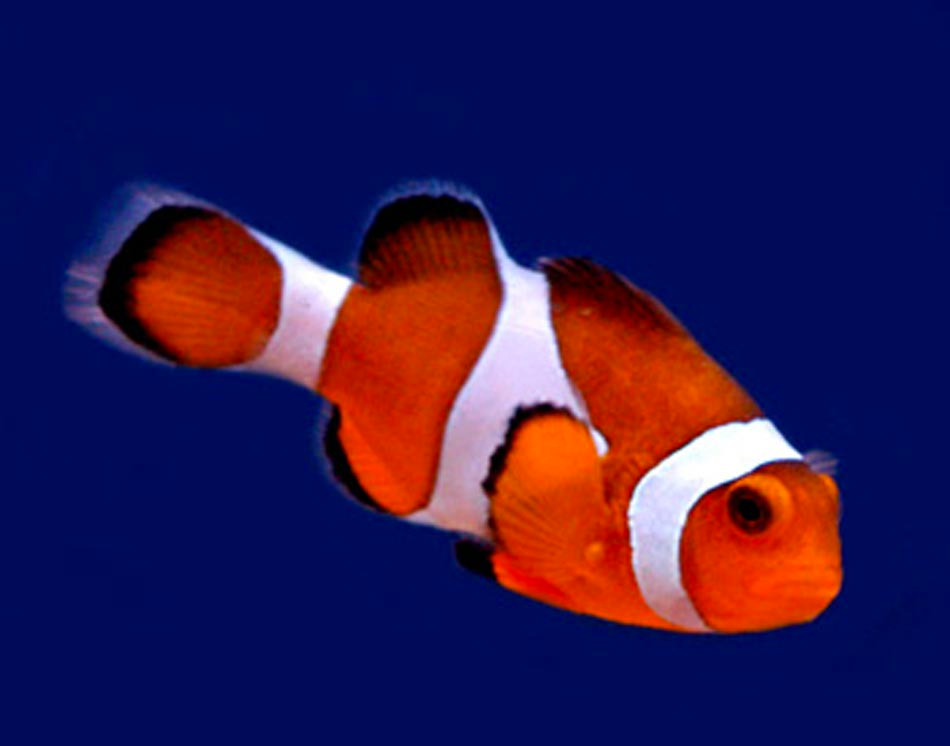 Image classification
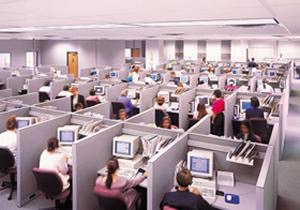 Learner
“Fish”
label Y
image X
Image classification
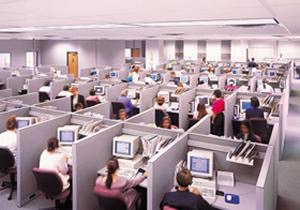 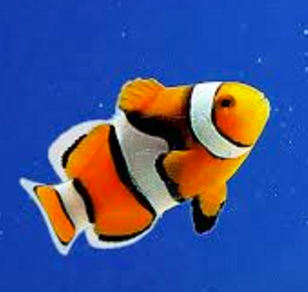 Learner
“Fish”
label Y
image X
Image classification
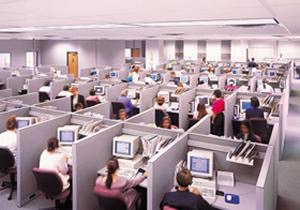 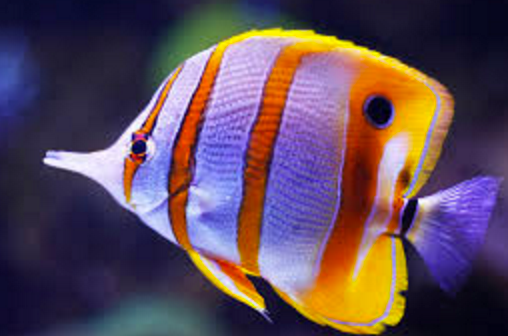 Learner
“Fish”
label Y
image X
Image classification
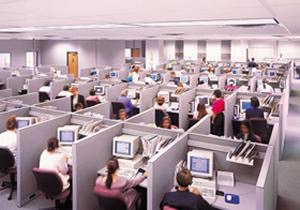 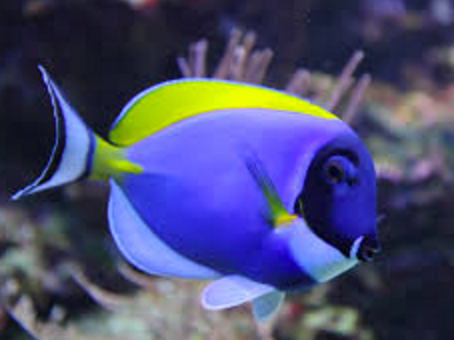 Learner
“Fish”
…
label Y
image X
Object labeling
Style transfer
Text-to-photo
Edge Detection
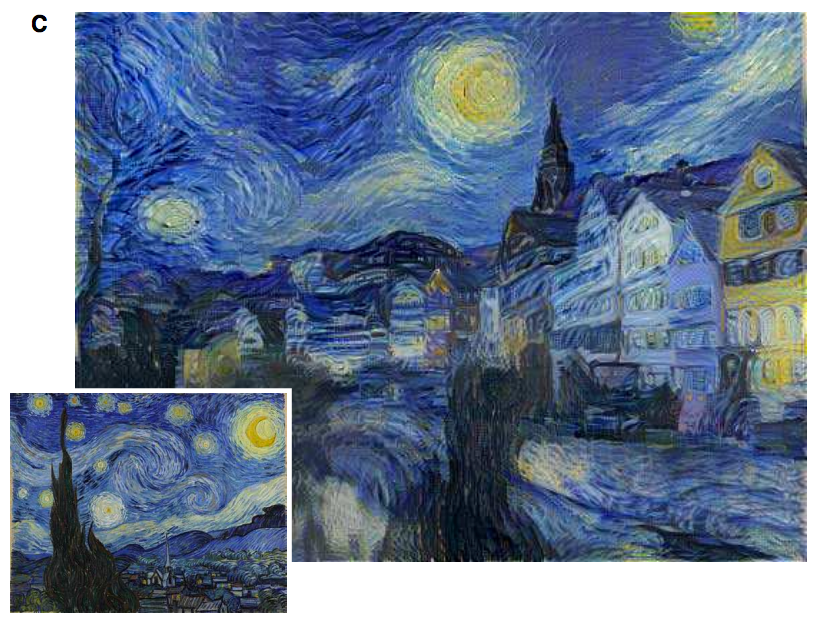 Image prediction (“structured prediction”)
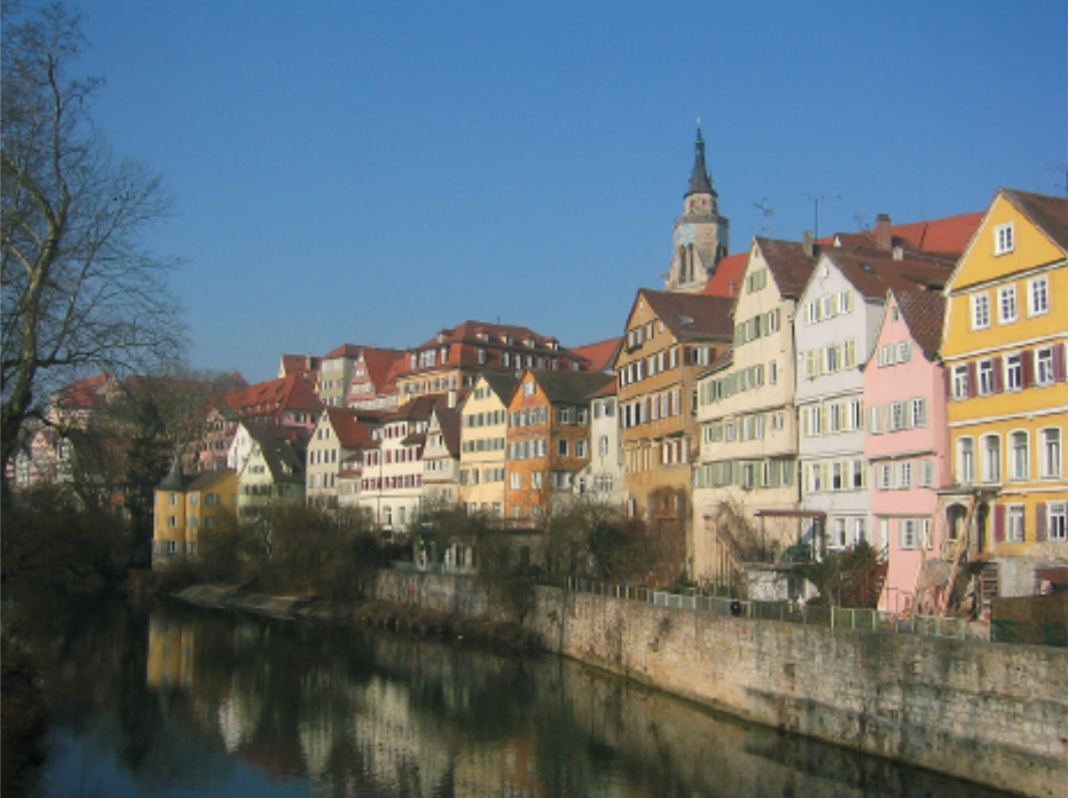 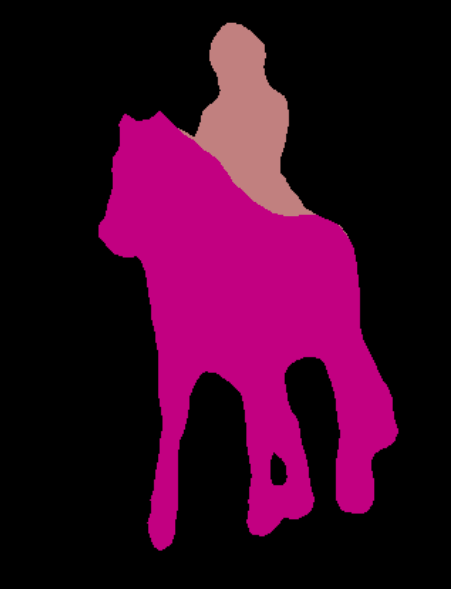 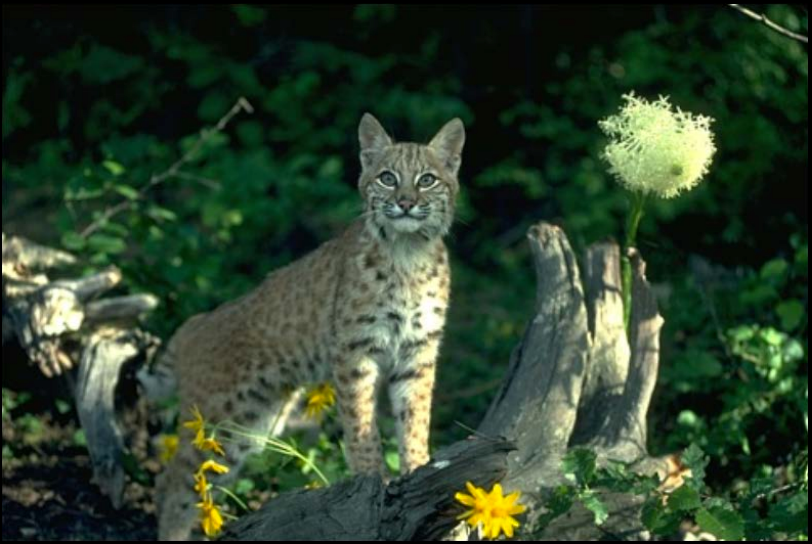 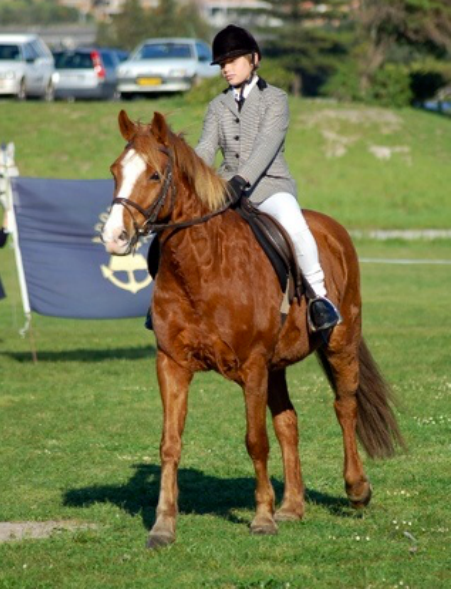 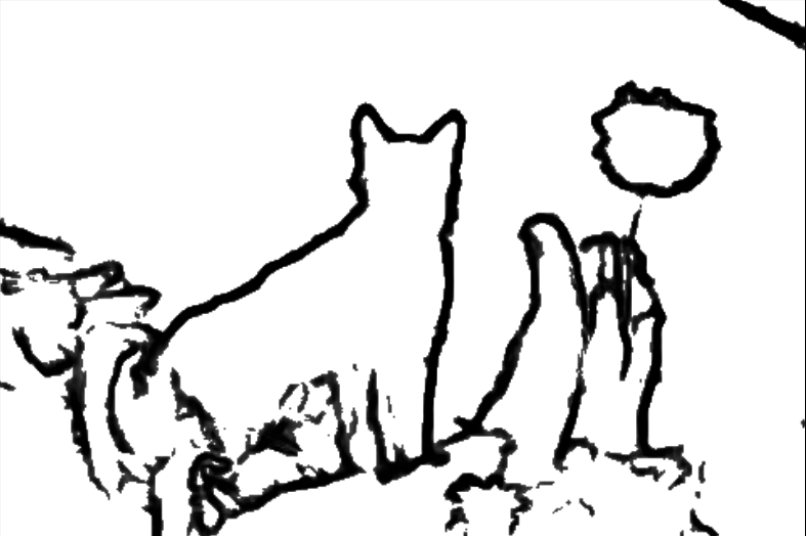 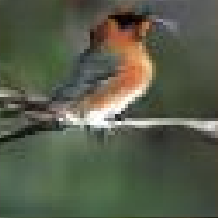 “this small bird has a pink breast and crown…”
[Reed et al. 2014, …]
[Xie et al. 2015, …]
[Gatys et al. 2016, …]
[Long et al. 2015, …]
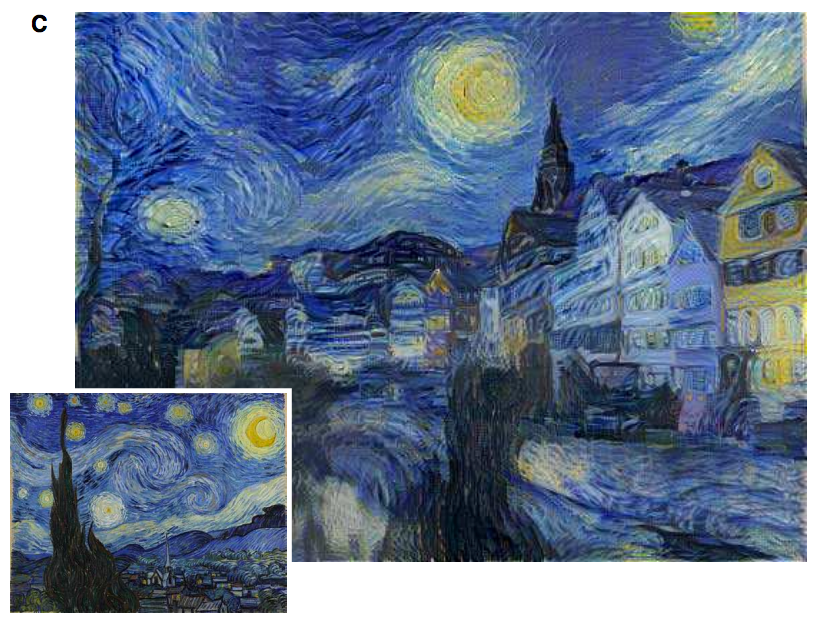 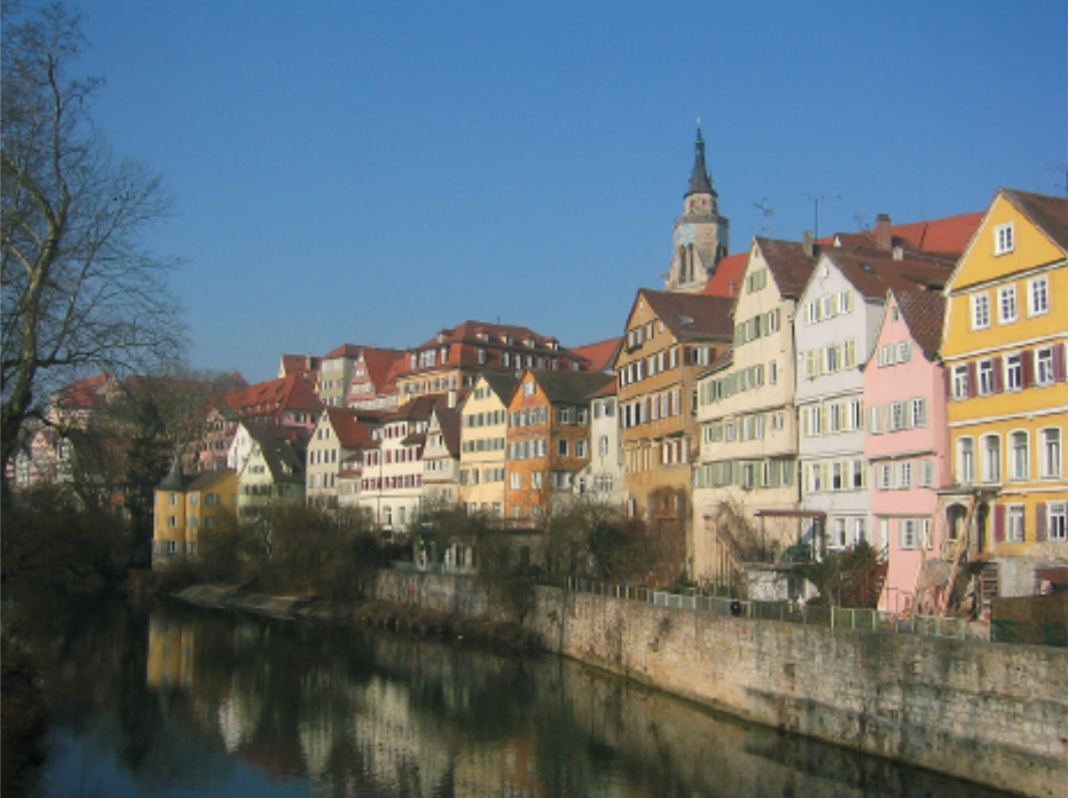 Challenges
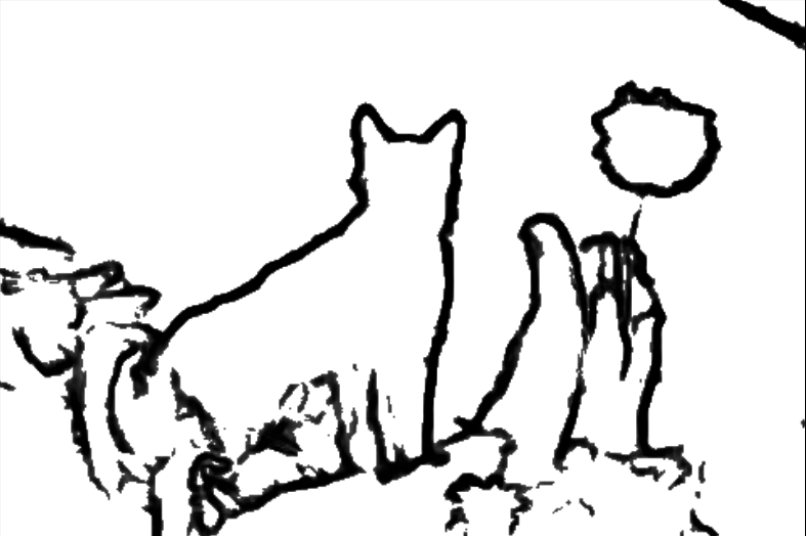 Output is high-dimensional and structured
Uncertainty in mapping; many plausible outputs
Lack of supervised training data
“this small bird has a pink breast and crown…”
A standard CNN for classification
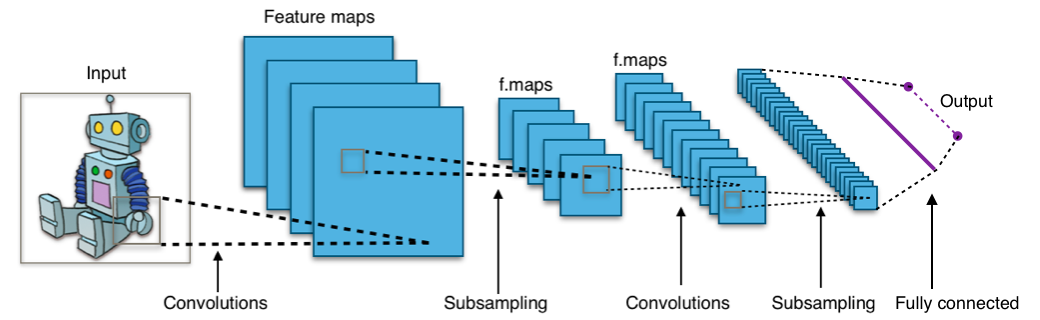 Need new network modules to generate same-sized output!
Deconvolution
Compare to convolution with different params
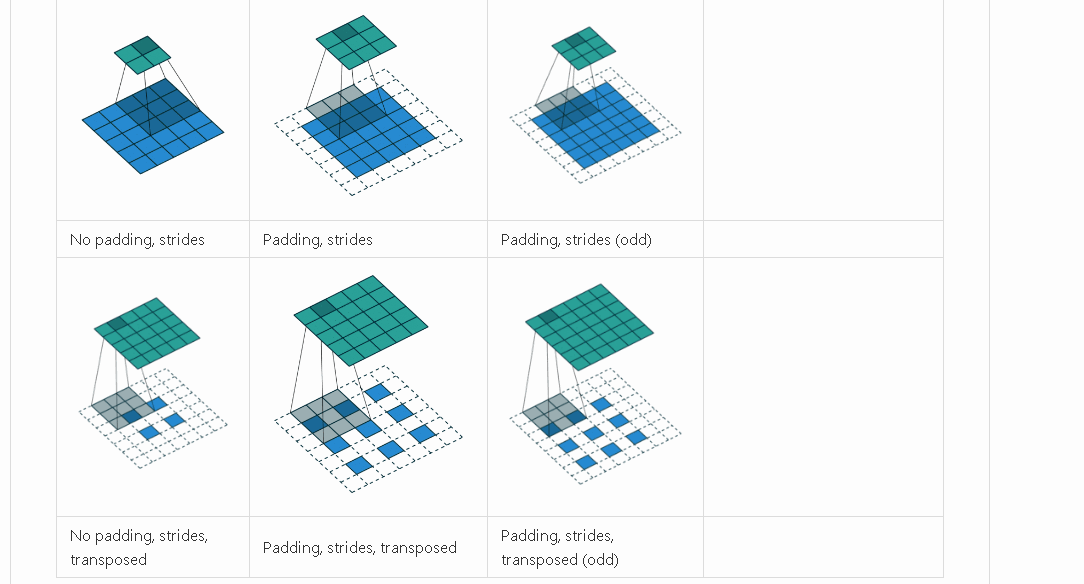 Deconvolution
Also known as: transpose conv, upconv, ...
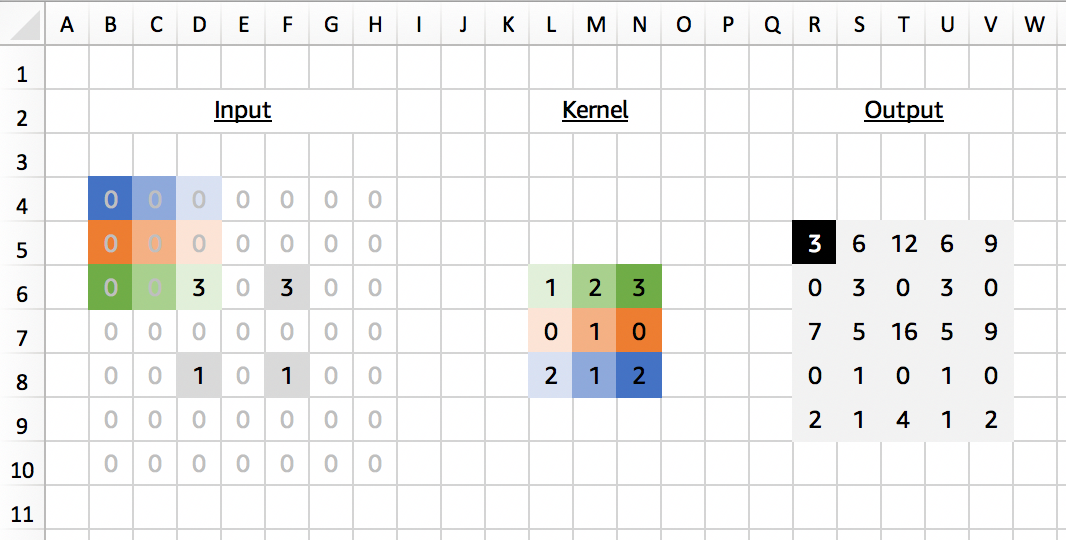 Unet
A popular network structure to generate same-sized output
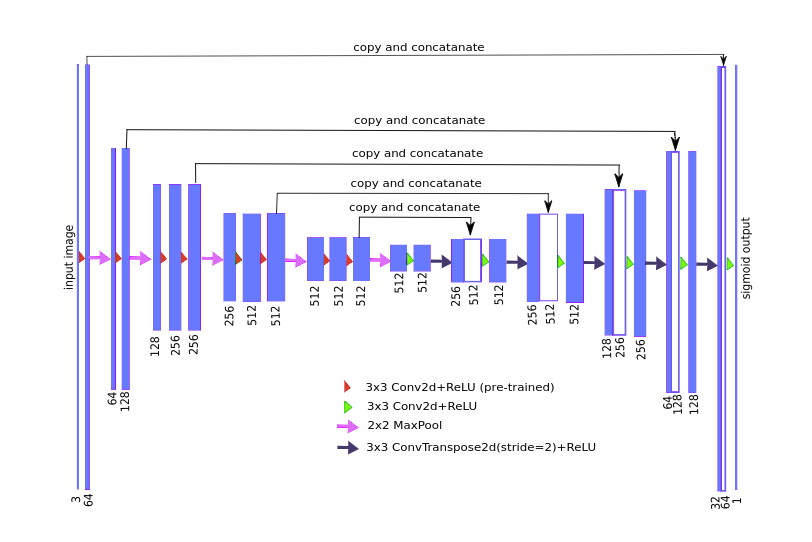 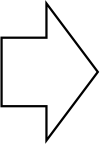 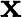 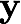 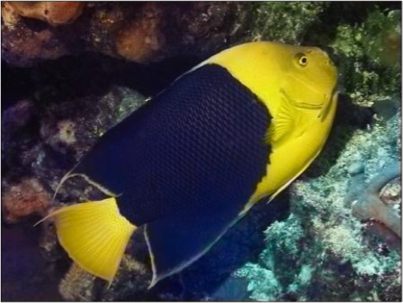 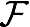 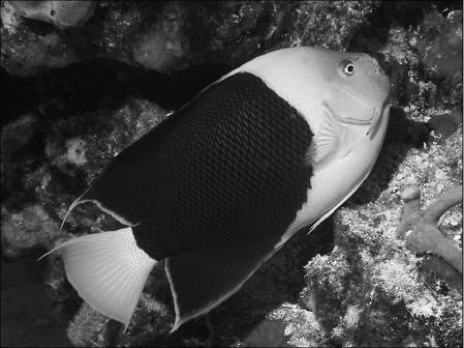 Image Colorization
[Speaker Notes: So formally, we are working in the Lab color space. The grayscale information is contained in the L, or lightness channel of the image, and is the input to our system.

The output is the ab, or color channels.

We’re looking to learn the mapping from L to ab using a CNN.

We can then take the predicted ab channels, concatenate them with the input, and hopefully get a plausible colorization of the input image. This is the graphics benefit of this problem.]
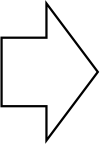 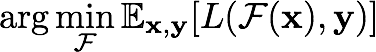 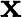 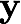 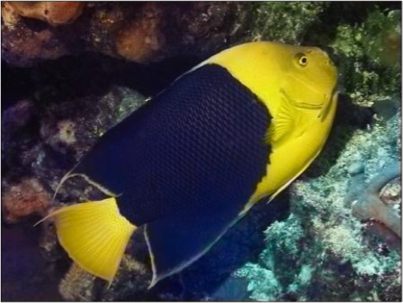 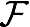 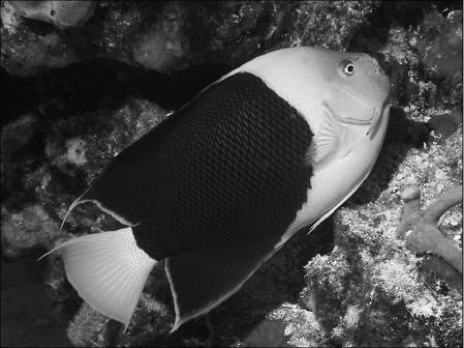 “How should I do it?”
“What should I do”
[Speaker Notes: So formally, we are working in the Lab color space. The grayscale information is contained in the L, or lightness channel of the image, and is the input to our system.

The output is the ab, or color channels.

We’re looking to learn the mapping from L to ab using a CNN.

We can then take the predicted ab channels, concatenate them with the input, and hopefully get a plausible colorization of the input image. This is the graphics benefit of this problem.]
Training data
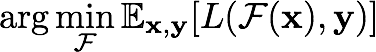 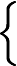 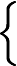 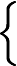 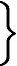 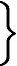 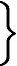 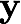 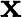 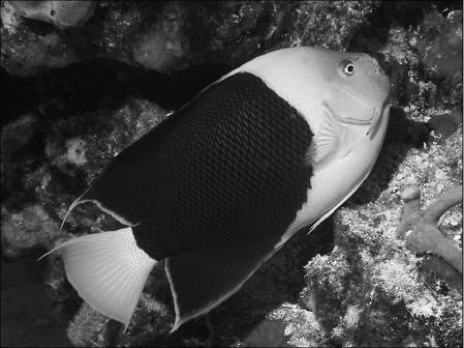 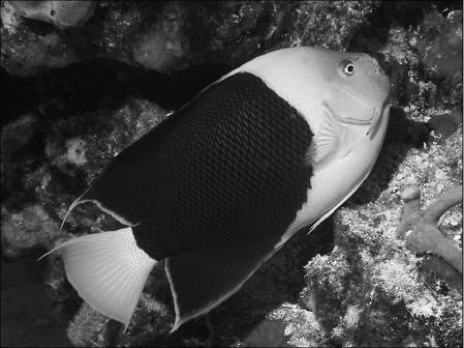 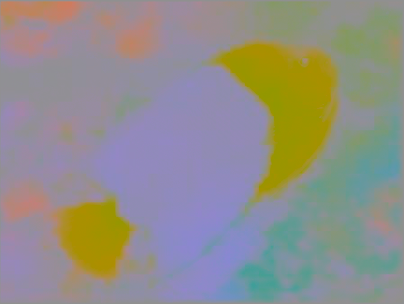 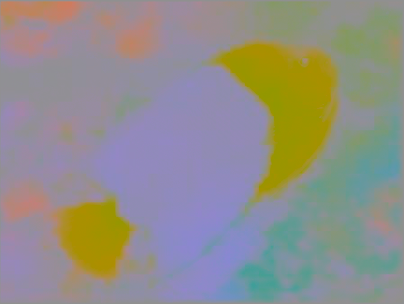 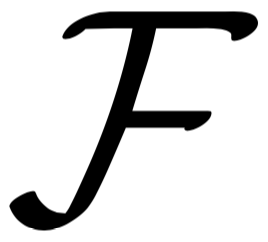 Objective function
(loss)
Neural Network
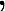 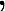 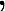 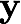 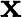 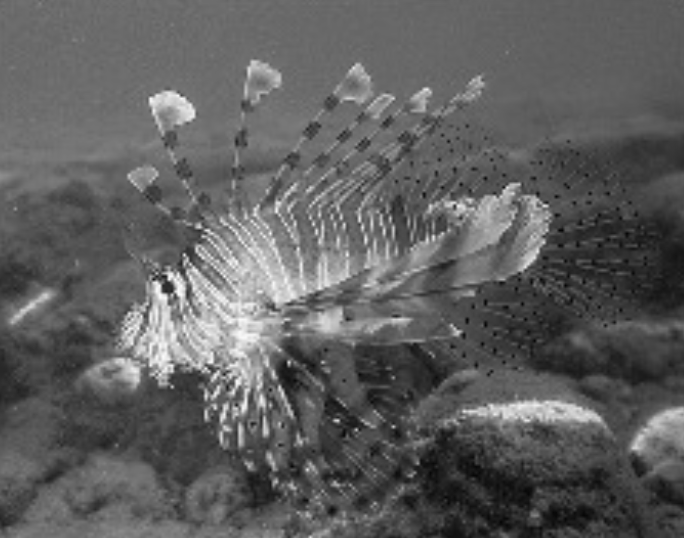 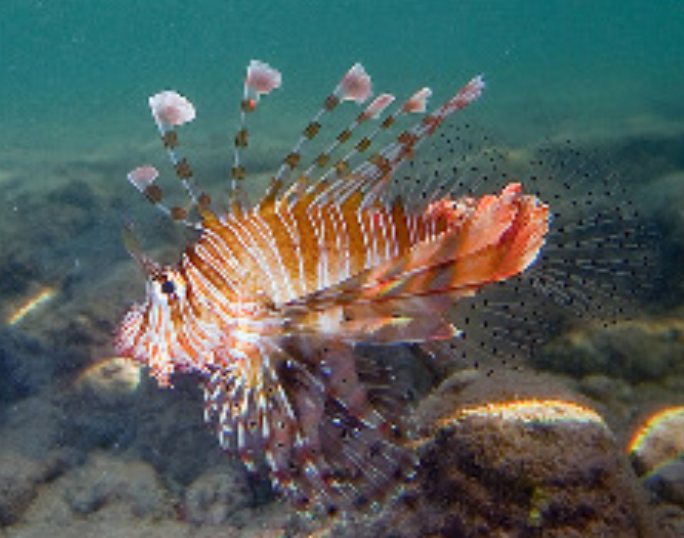 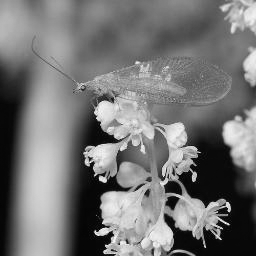 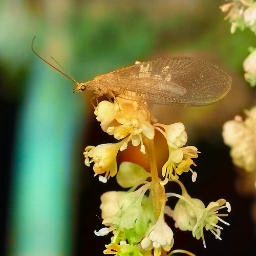 Color information: ab channels
Grayscale image: L channel
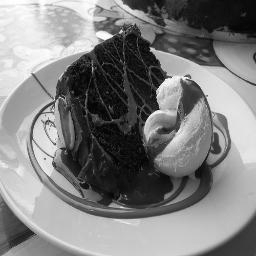 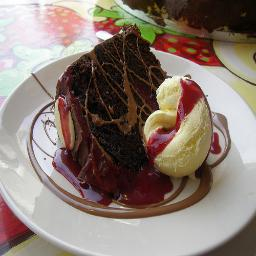 …
[Speaker Notes: So formally, we are working in the Lab color space. The grayscale information is contained in the L, or lightness channel of the image, and is the input to our system.

The output is the ab, or color channels.

We’re looking to learn the mapping from L to ab using a CNN.

We can then take the predicted ab channels, concatenate them with the input, and hopefully get a plausible colorization of the input image. This is the graphics benefit of this problem.]
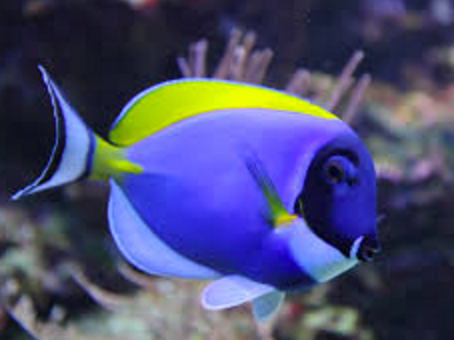 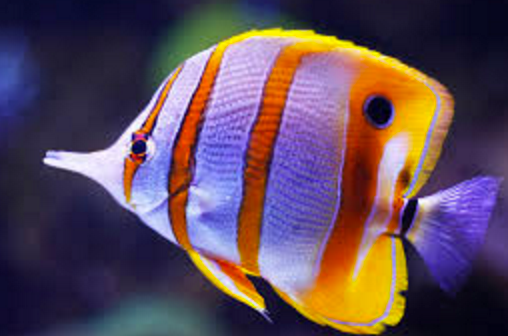 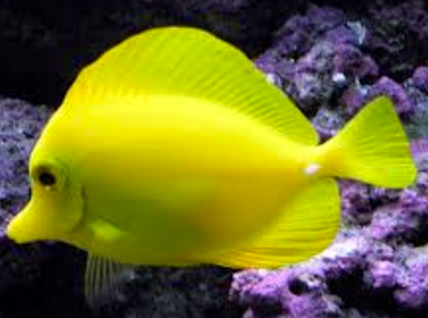 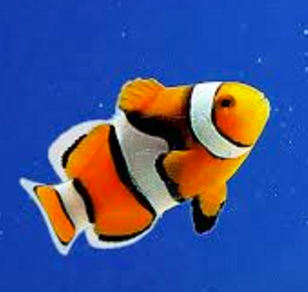 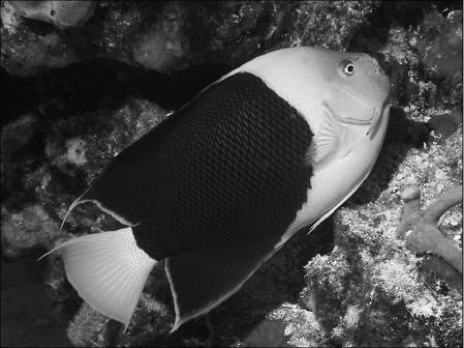 …
“yellow”
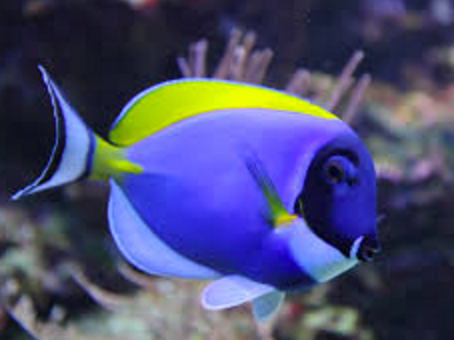 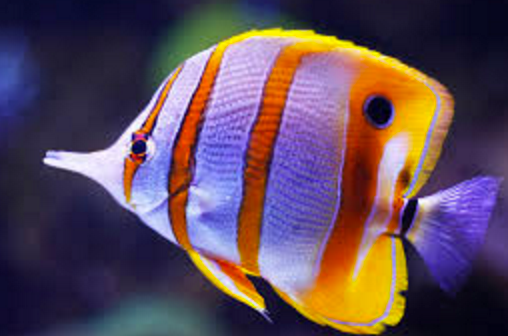 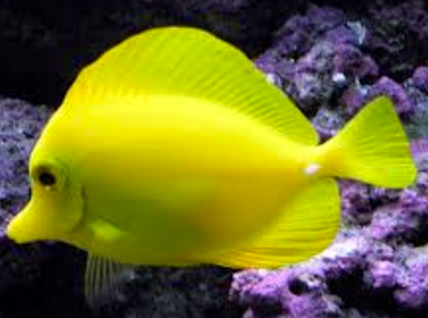 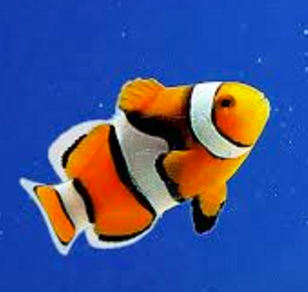 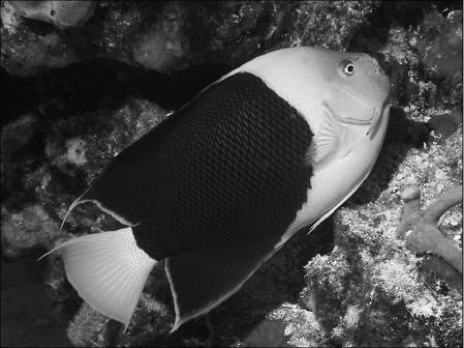 …
“black”
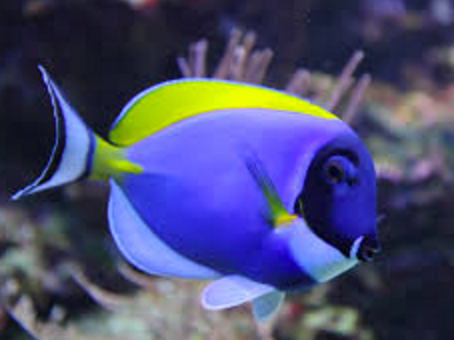 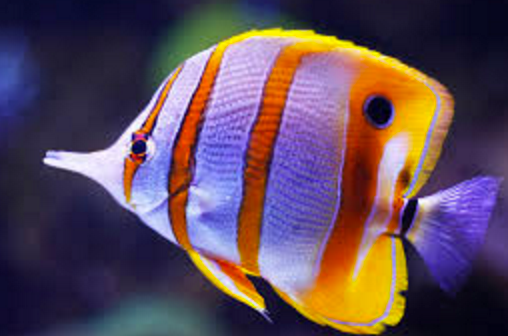 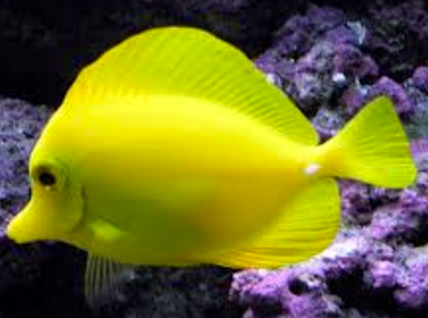 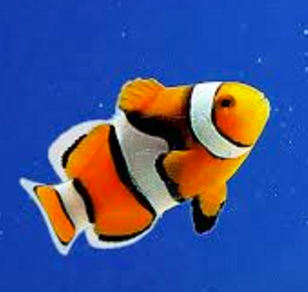 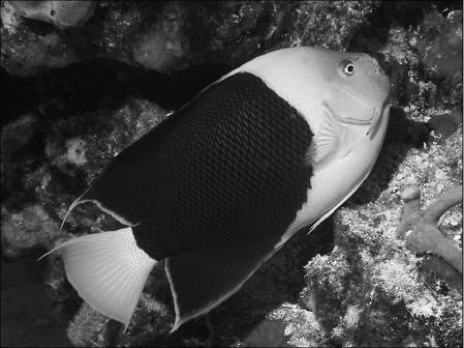 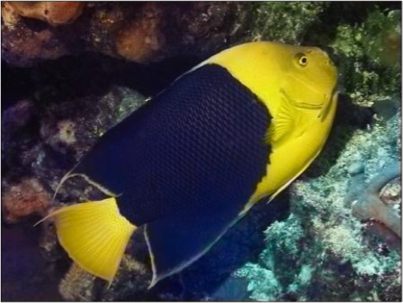 …
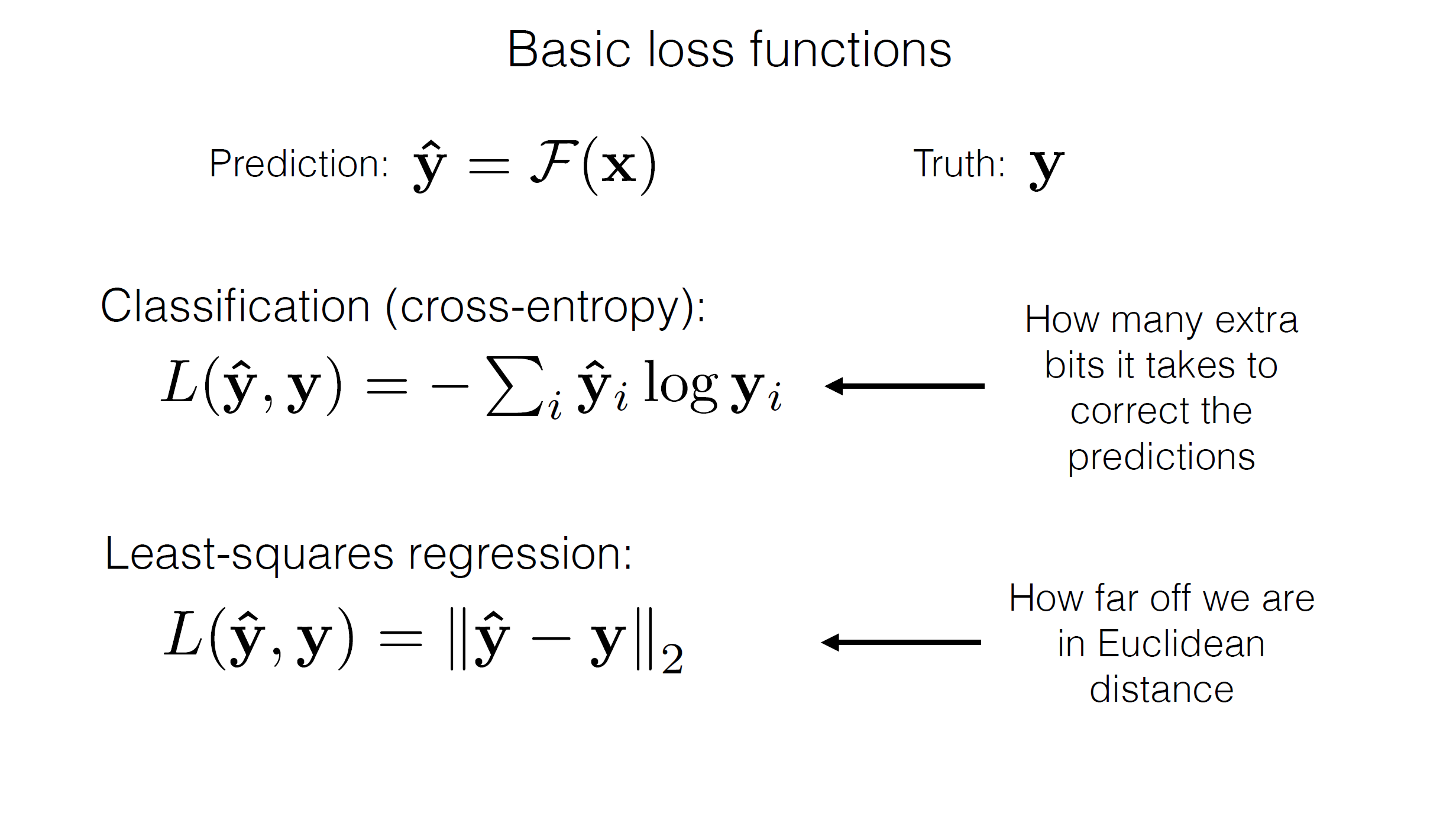 Ground truth
Output
Input
Designing loss functions
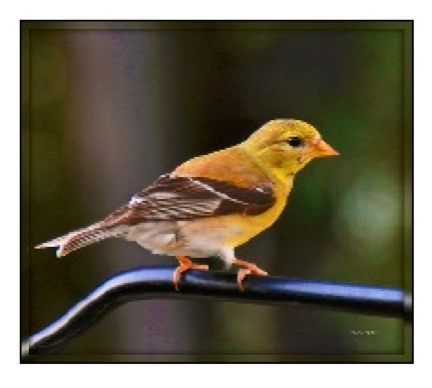 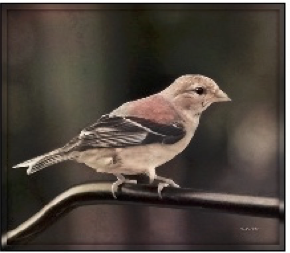 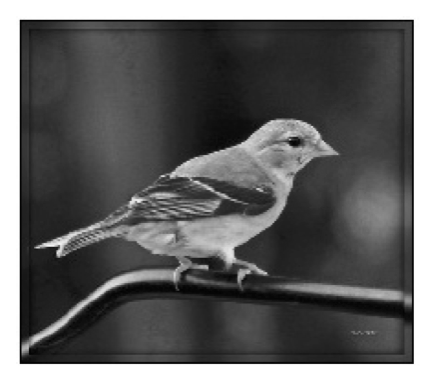 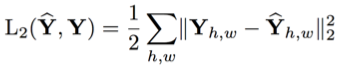 [Speaker Notes: Sounds reasonable, right?

“Minimize Euclidean distance between each predicted pixel color and its ground truth value.”]
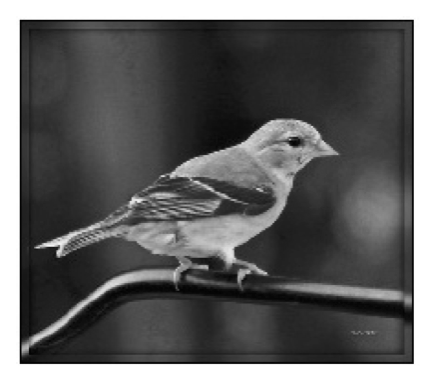 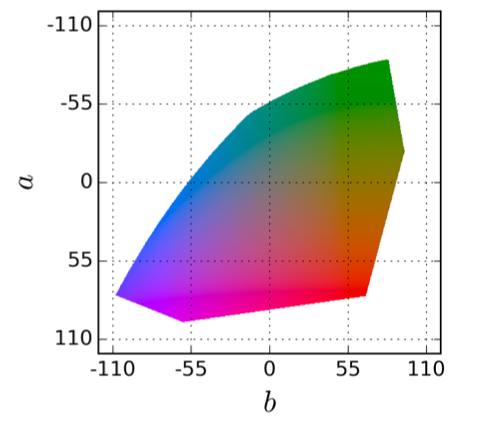 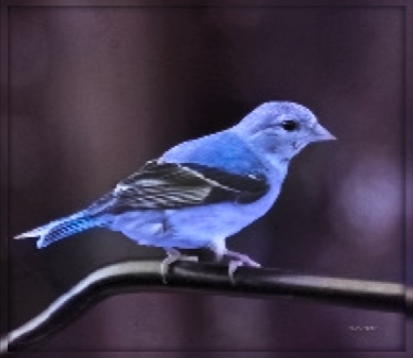 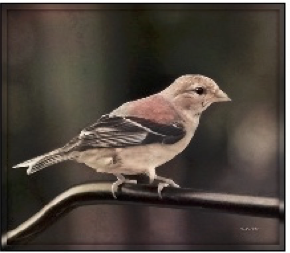 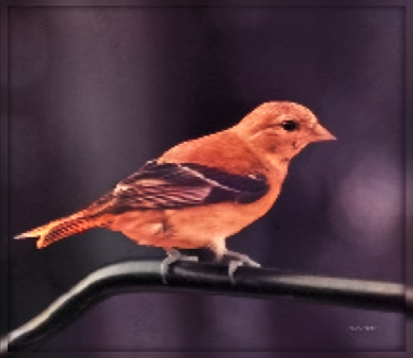 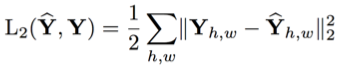 [Speaker Notes: Suppose there is an equal chance that the actual color is red or blue. Then the solution that minimizes the L2 norm is to output average of red and blue, which gives a grayish result.]
Zhang et al. 2016
Ground truth
Input
Designing loss functions
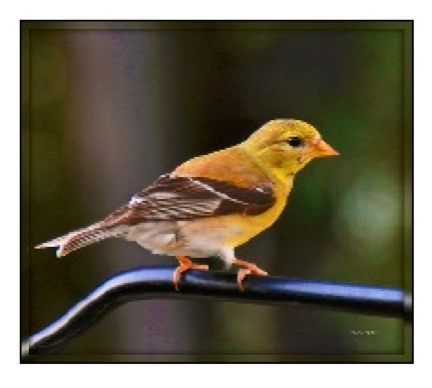 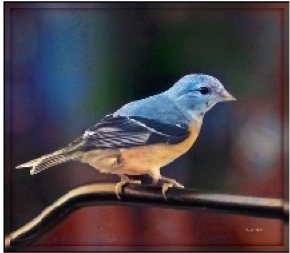 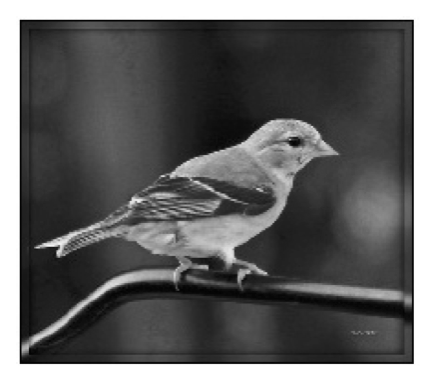 Color distribution cross-entropy loss with colorfulness enhancing term.
[Zhang, Isola, Efros, ECCV 2016]
[Speaker Notes: Required lots of engineering. Choose a color space, discretization scheme, soft-encoding, class-rebalancing with regularization, annealed-mean, etc.

Can we just automatically learn all this?]
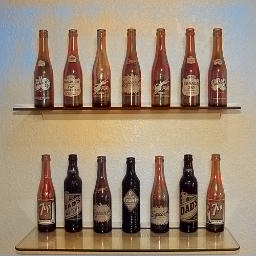 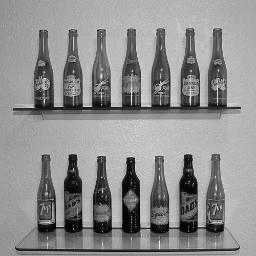 Super-resolution
Designing loss functions
Image colorization
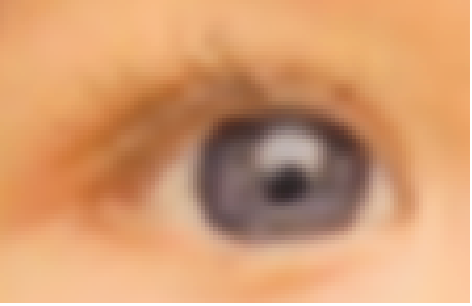 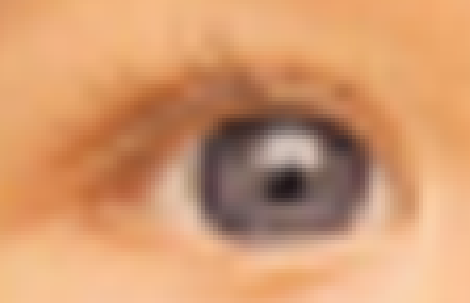 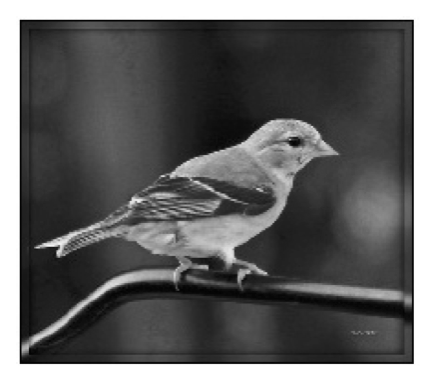 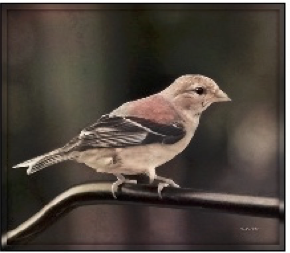 L2 regression
L2 regression
[Zhang, Isola, Efros, ECCV 2016]
[Johnson, Alahi, Li, ECCV 2016]
[Speaker Notes: So we can carefully engineer our loss functions]
Designing loss functions
Image colorization
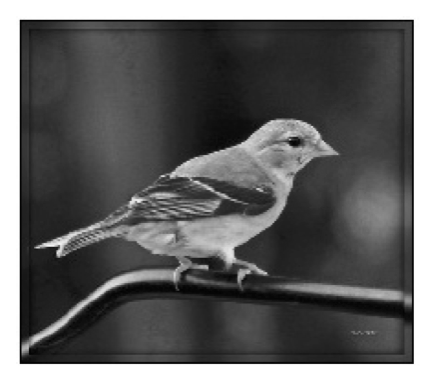 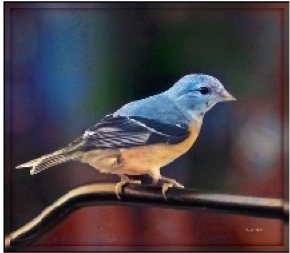 Cross entropy objective, with colorfulness term
[Zhang, Isola, Efros, ECCV 2016]
Super-resolution
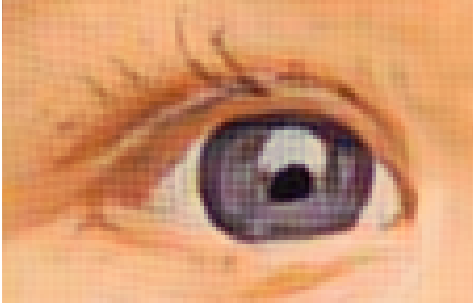 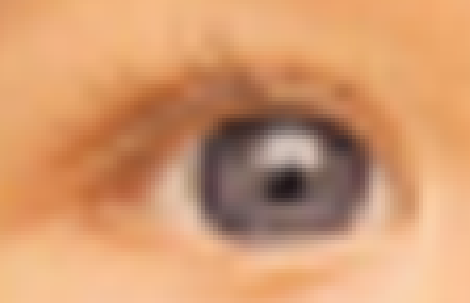 Deep feature covariance matching objective
[Johnson, Alahi, Li, ECCV 2016]
[Speaker Notes: So we can carefully engineer our loss functions]
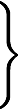 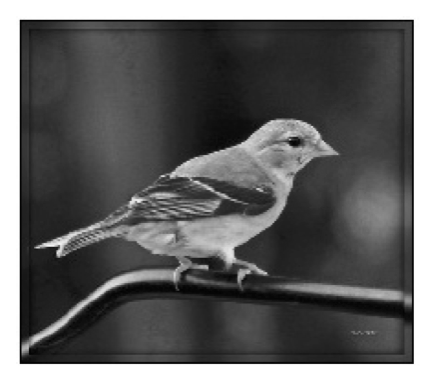 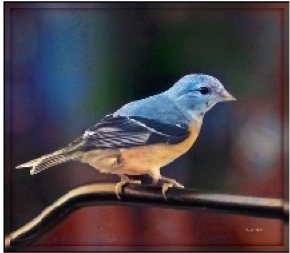 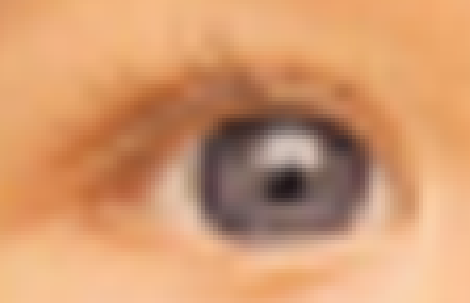 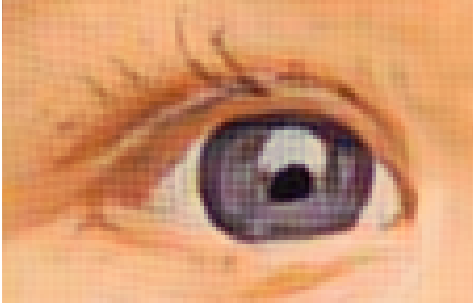 Universal loss?
…
…
[Speaker Notes: All of these are just predicting pixels from pixels, so shouldn’t there be some universal loss?]
“Generative Adversarial Network”
 (GANs)
Generated images
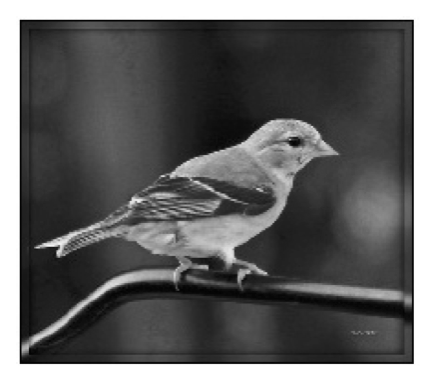 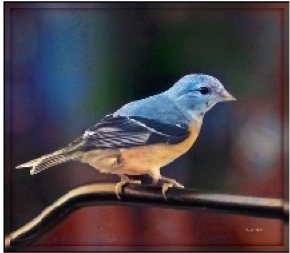 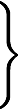 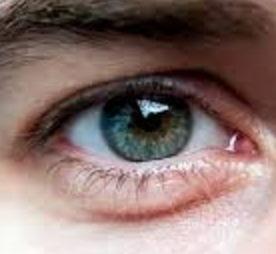 Real photos
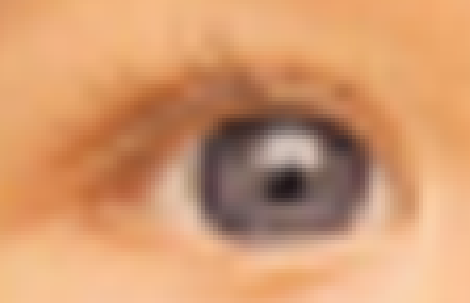 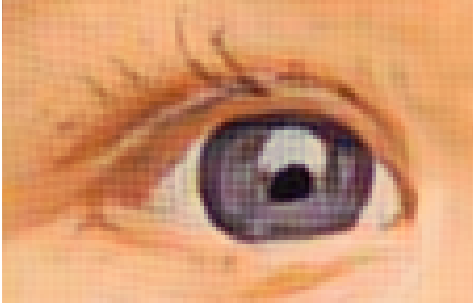 Generated vs Real
(classifier)
…
…
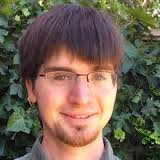 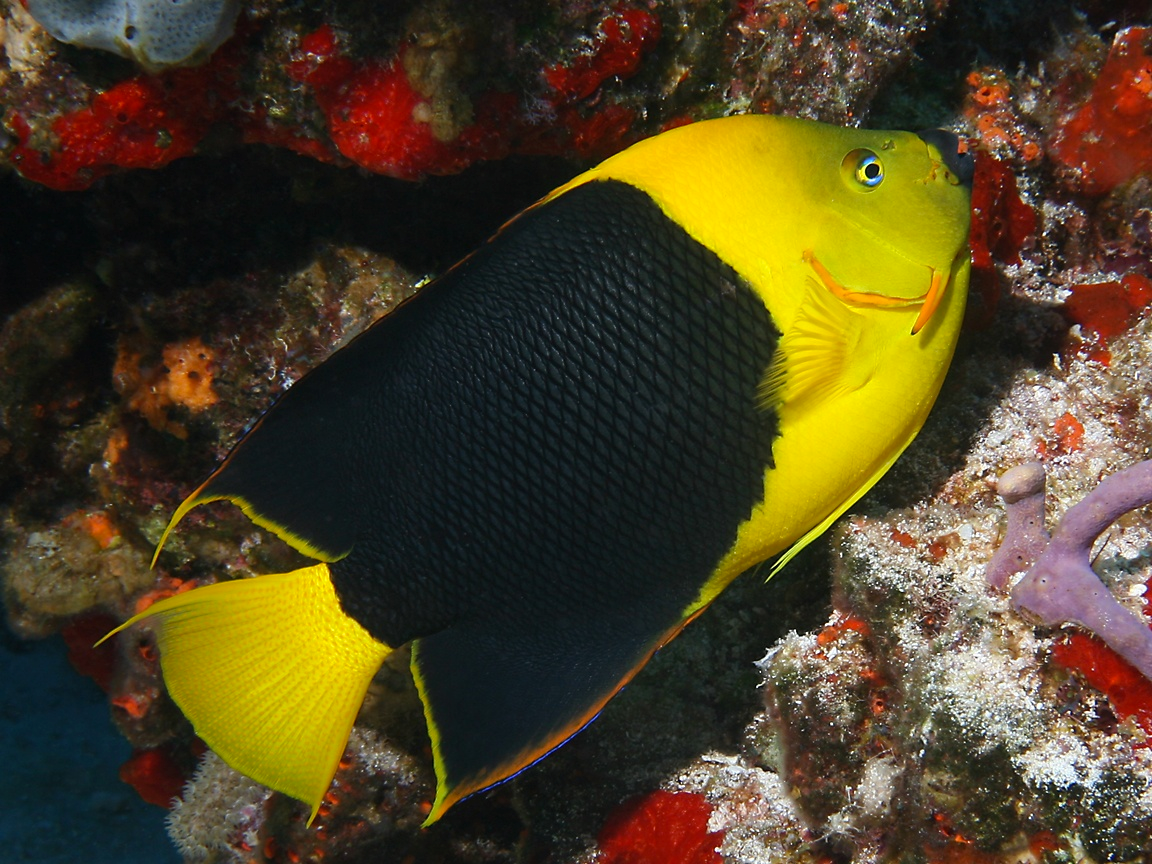 [Goodfellow, Pouget-Abadie, Mirza, Xu, Warde-Farley, Ozair, Courville, Bengio 2014]
…
[Speaker Notes: motivate with either turk “real vs fake” or graphics
add full citation]
Conditional GANs
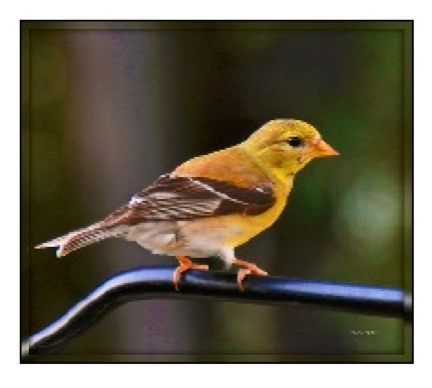 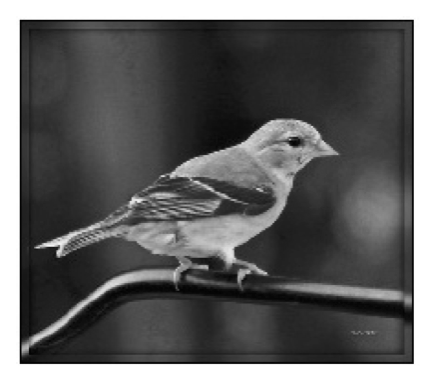 [Goodfellow et al., 2014]
[Isola et al., 2017]
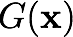 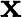 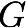 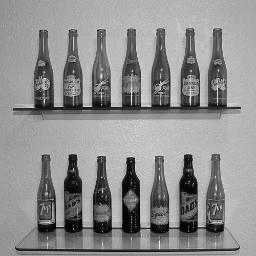 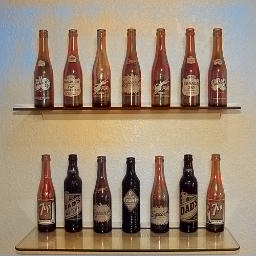 Generator
[Goodfellow et al., 2014]
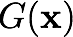 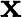 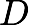 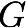 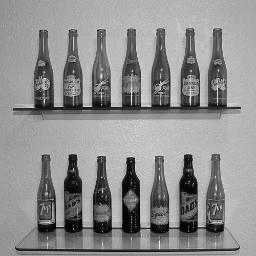 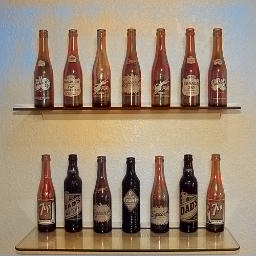 real or fake?
Generator
Discriminator
G tries to synthesize fake images that fool D
D tries to identify the fakes
[Goodfellow et al., 2014]
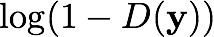 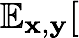 fake (0.9)
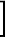 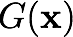 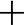 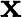 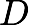 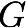 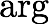 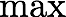 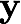 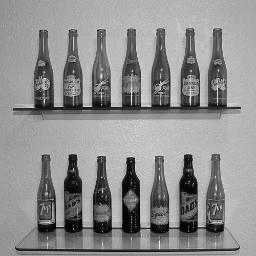 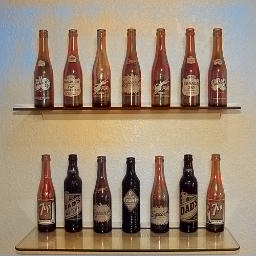 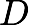 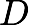 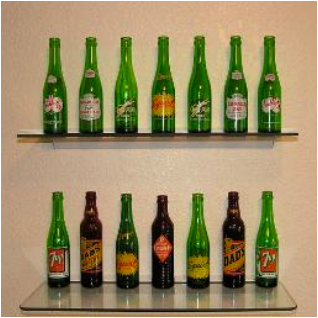 real (0.1)
[Goodfellow et al., 2014]
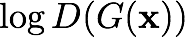 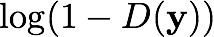 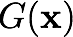 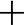 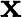 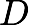 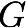 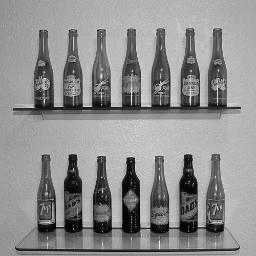 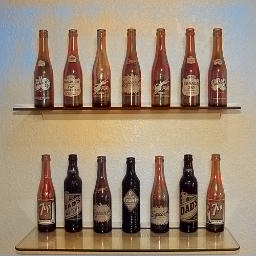 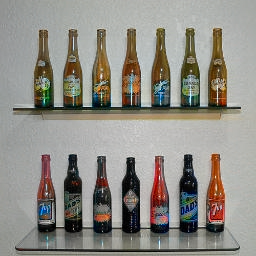 real or fake?
G tries to synthesize fake images that fool D:
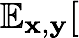 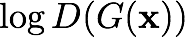 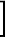 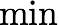 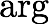 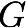 [Goodfellow et al., 2014]
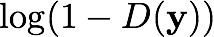 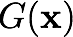 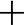 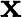 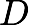 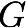 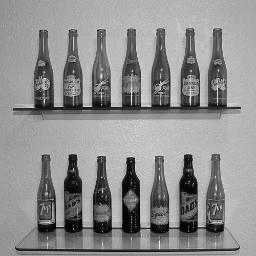 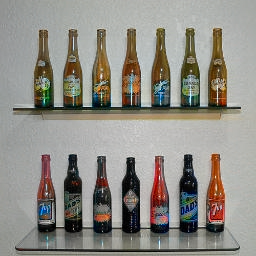 real or fake?
G tries to synthesize fake images that fool the best D:
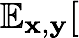 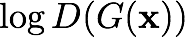 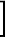 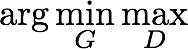 [Goodfellow et al., 2014]
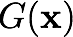 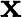 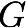 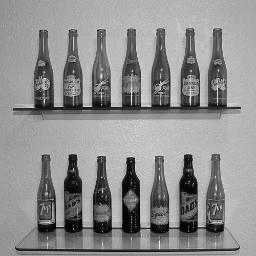 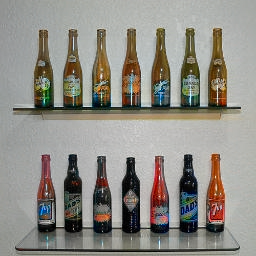 Loss Function
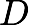 G’s perspective: D is a loss function.

Rather than being hand-designed, it is learned.
[Goodfellow et al., 2014]
[Isola et al., 2017]
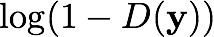 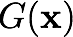 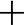 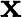 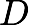 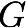 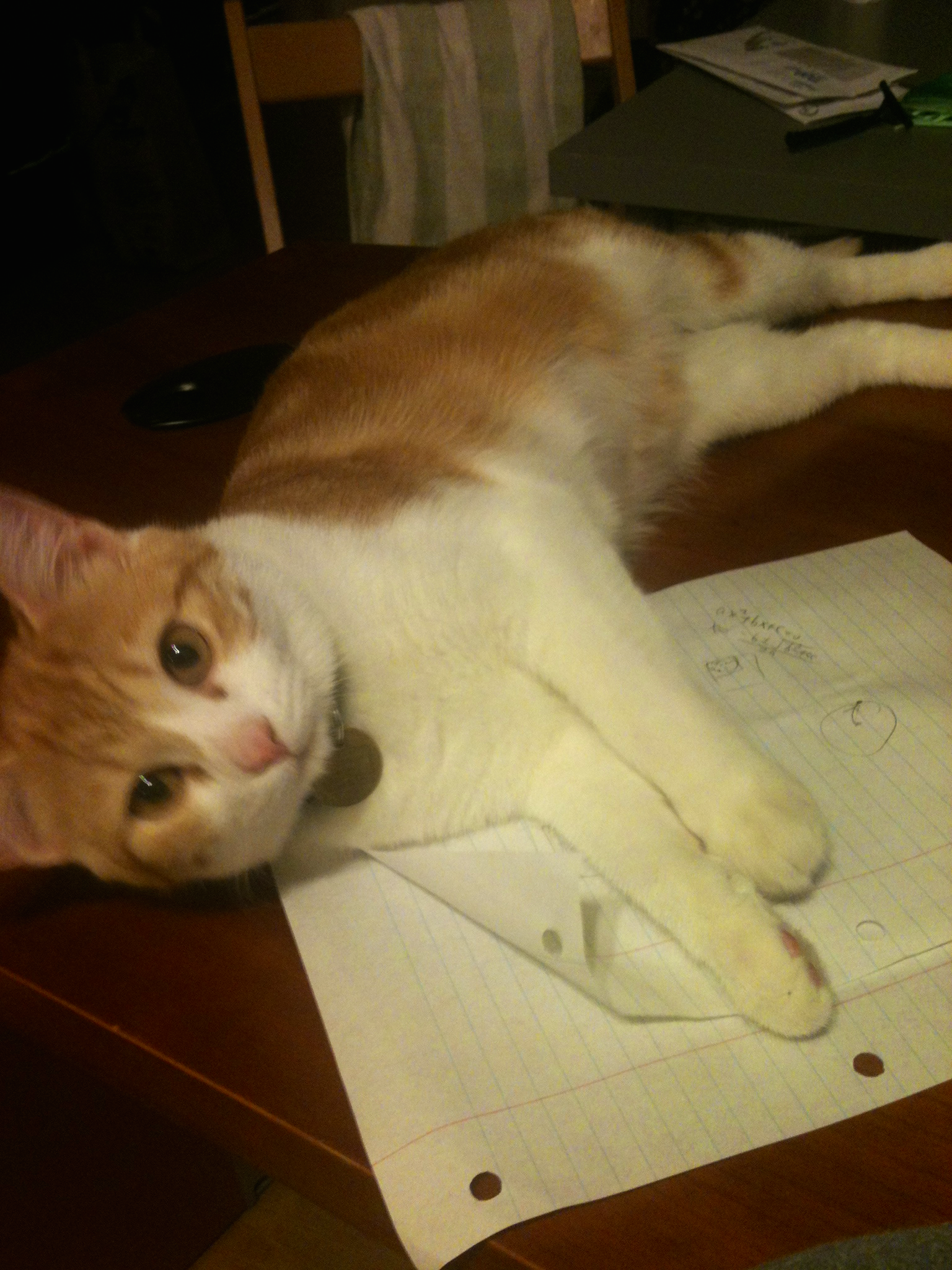 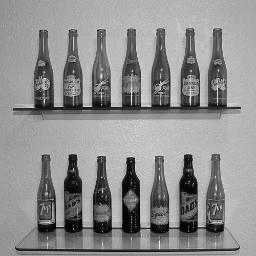 real or fake?
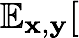 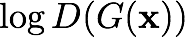 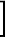 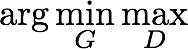 [Goodfellow et al., 2014]
[Speaker Notes: But what if, given this input, out generator outputs this image? Is it real or is it fake?]
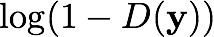 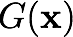 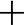 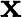 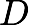 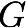 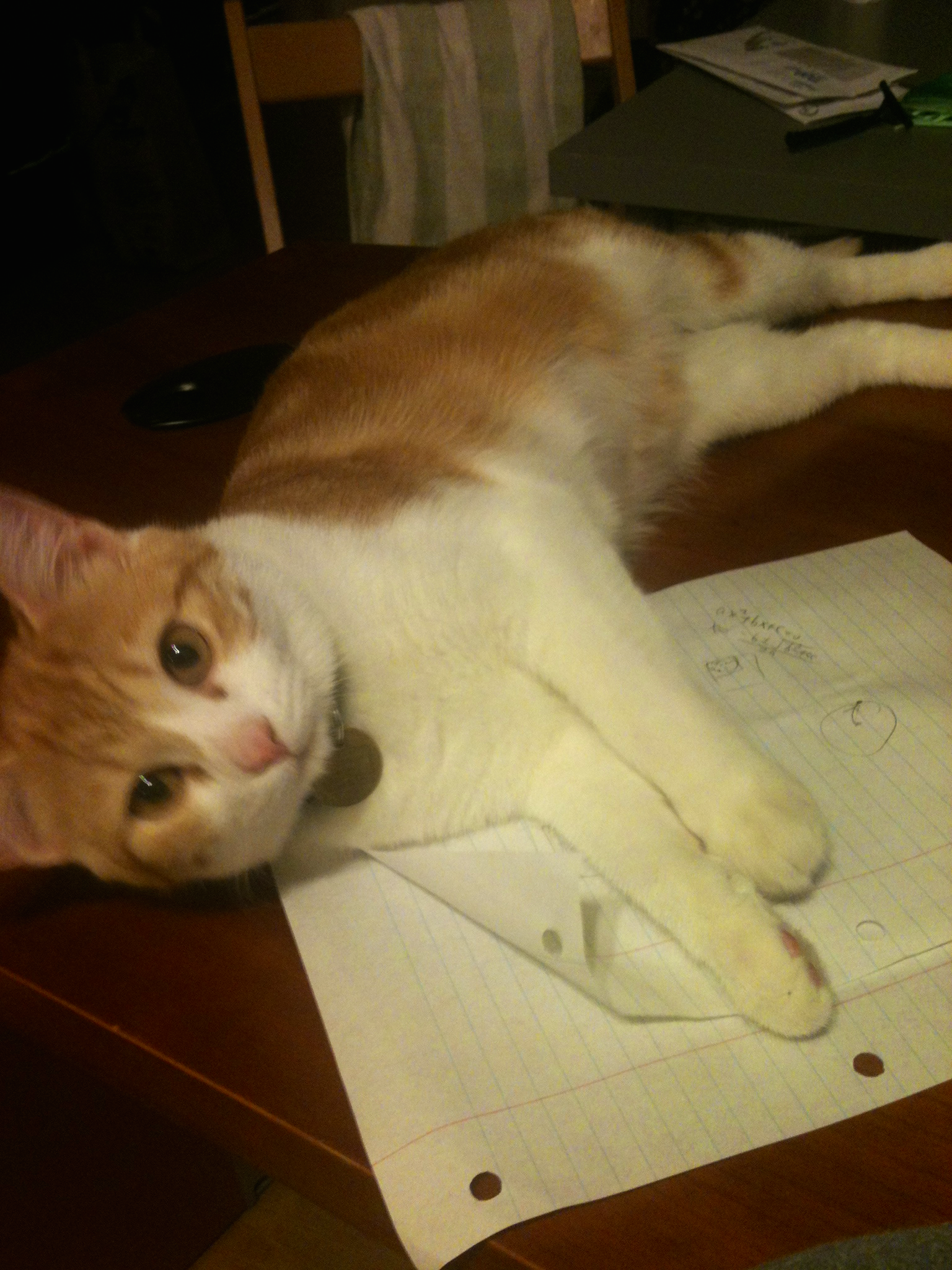 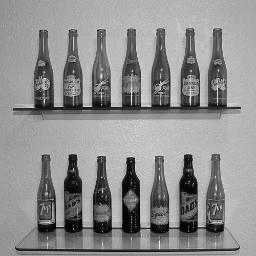 real!
(“Aquarius”)
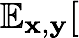 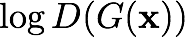 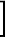 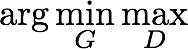 [Goodfellow et al., 2014]
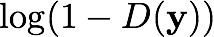 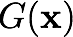 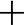 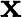 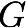 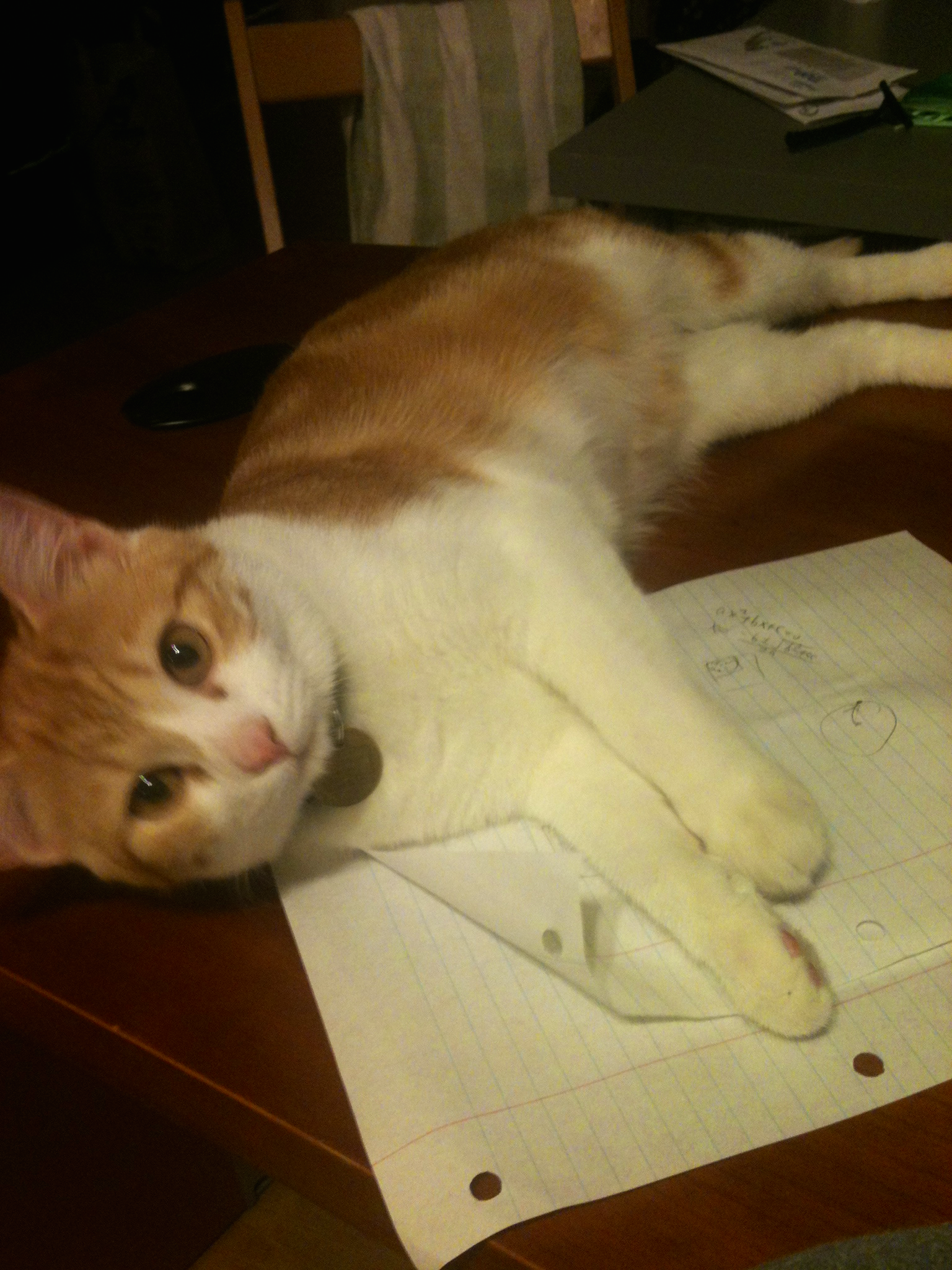 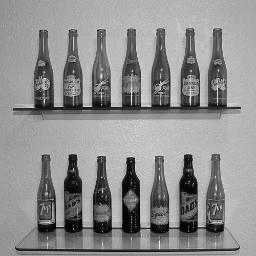 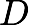 real or fake pair ?
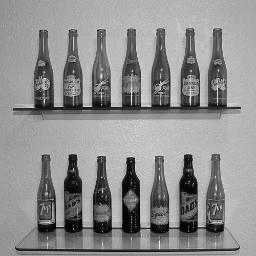 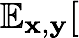 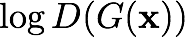 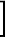 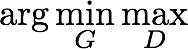 [Goodfellow et al., 2014]
[Isola et al., 2017]
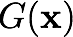 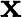 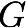 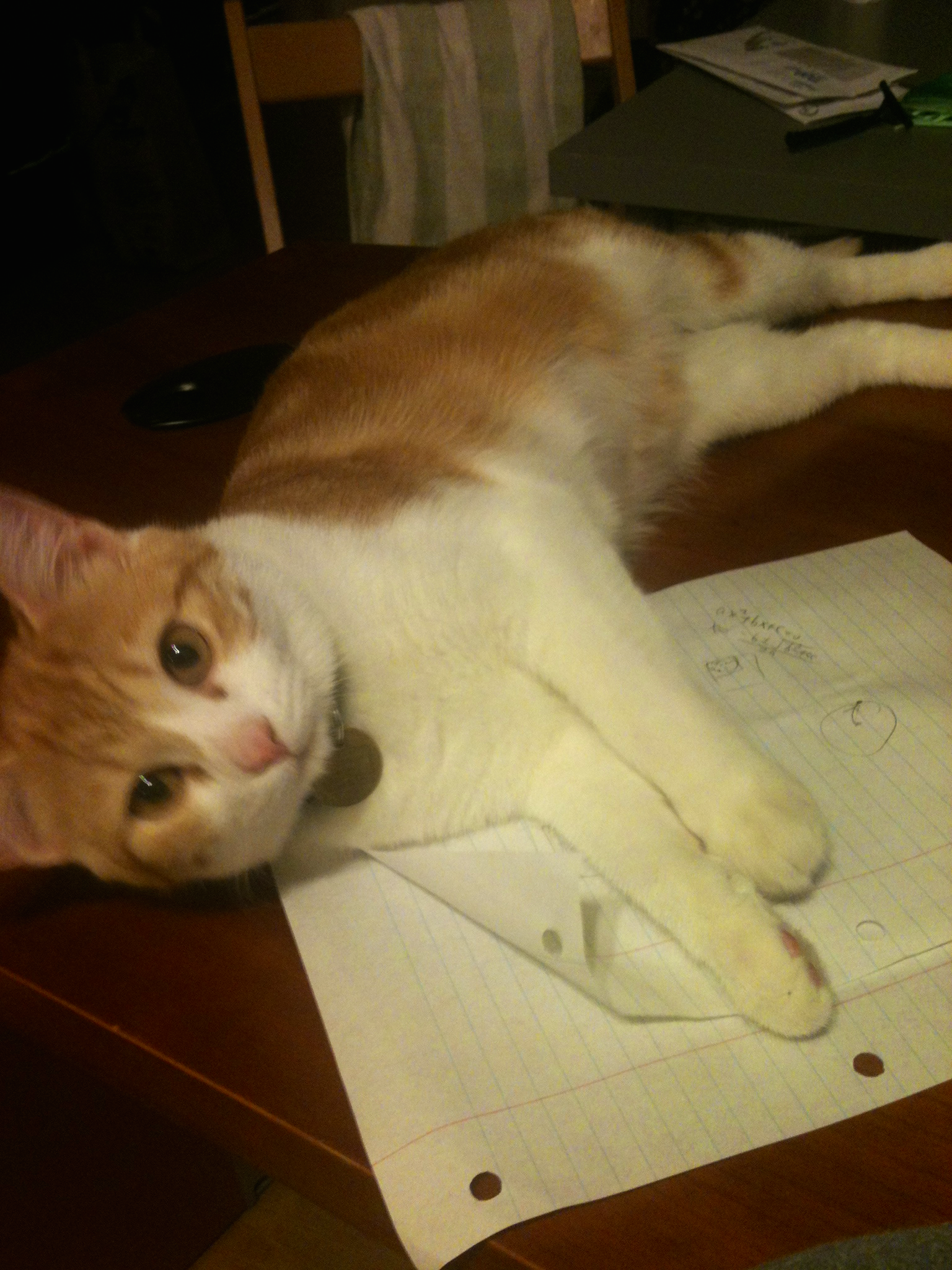 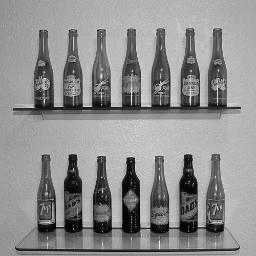 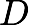 real or fake pair ?
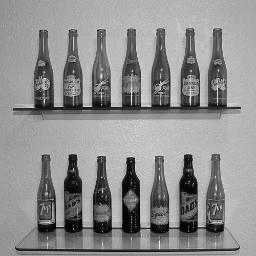 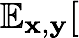 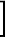 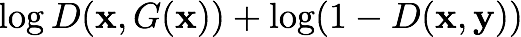 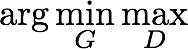 [Goodfellow et al., 2014]
[Isola et al., 2017]
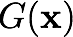 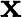 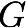 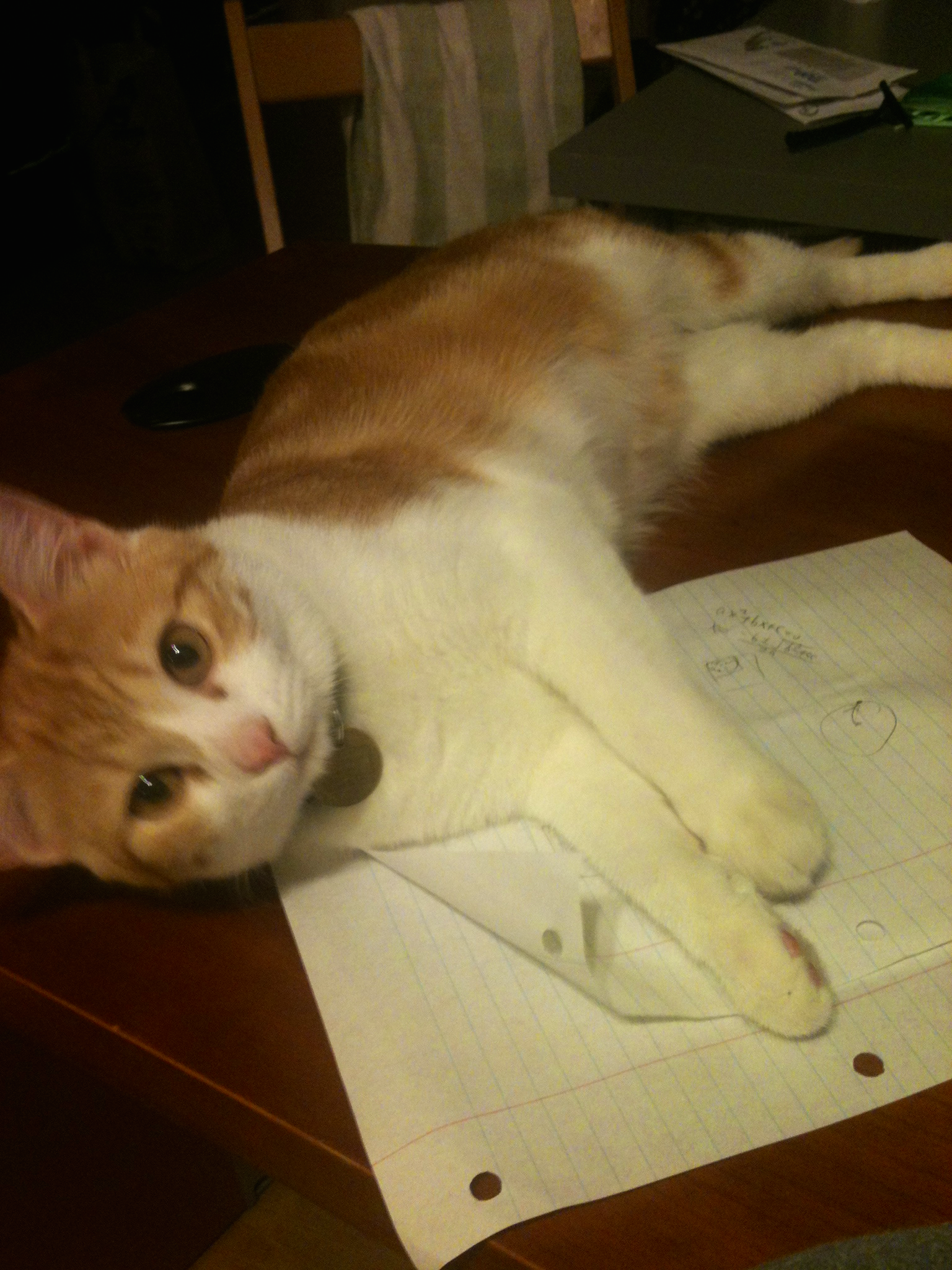 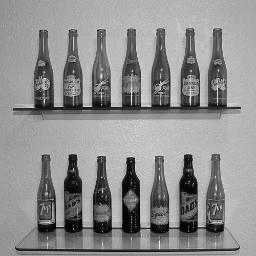 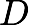 fake pair
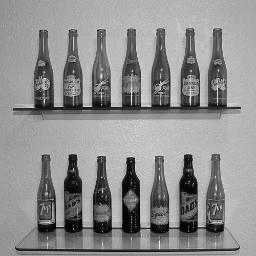 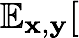 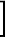 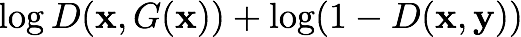 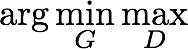 [Goodfellow et al., 2014]
[Isola et al., 2017]
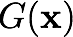 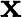 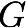 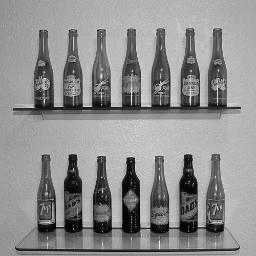 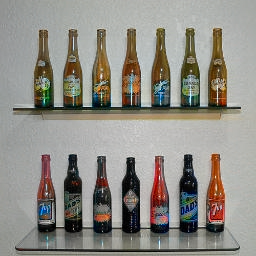 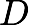 real pair
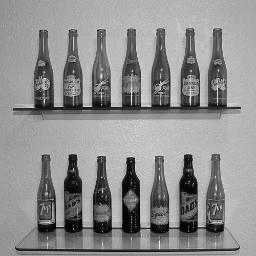 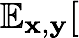 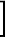 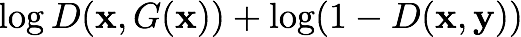 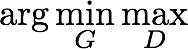 [Goodfellow et al., 2014]
[Isola et al., 2017]
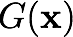 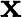 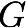 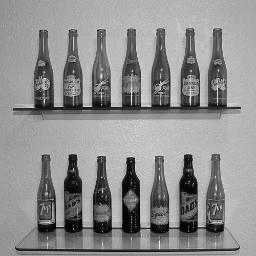 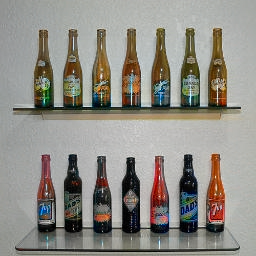 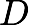 real or fake pair ?
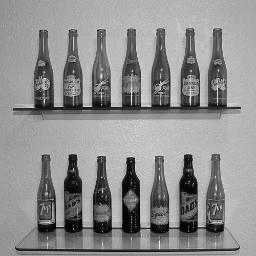 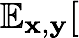 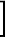 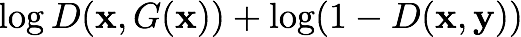 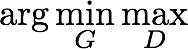 [Goodfellow et al., 2014]
[Isola et al., 2017]
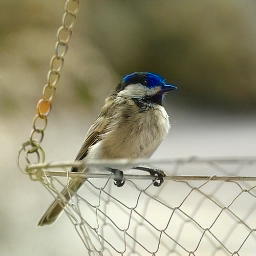 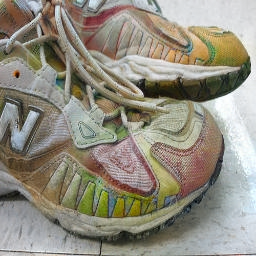 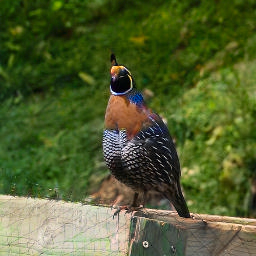 BW → Color
Input
Output
Input
Output
Input
Output
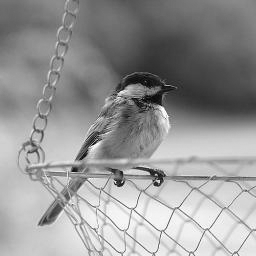 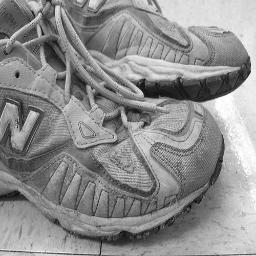 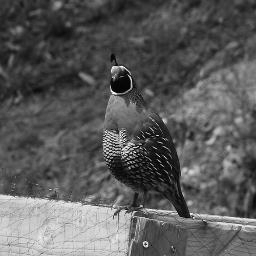 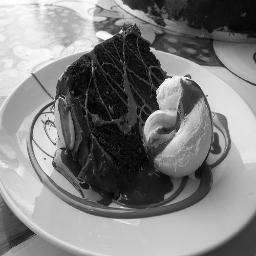 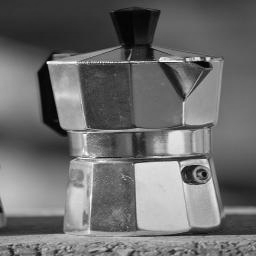 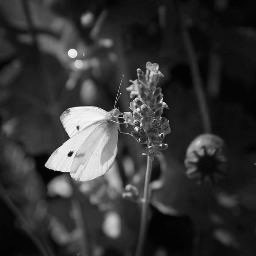 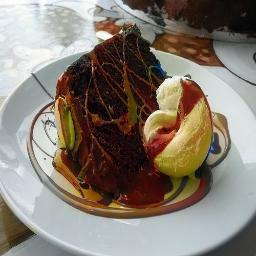 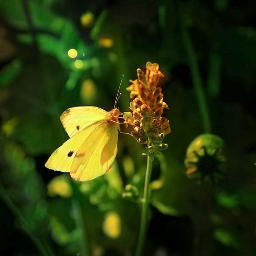 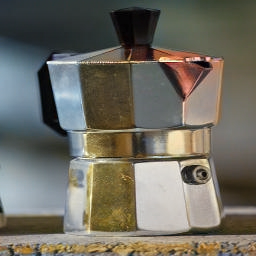 Data from [Russakovsky et al. 2015]
Groundtruth
Output
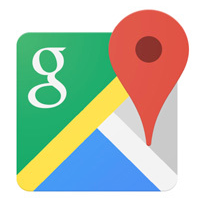 Data from
[maps.google.com]
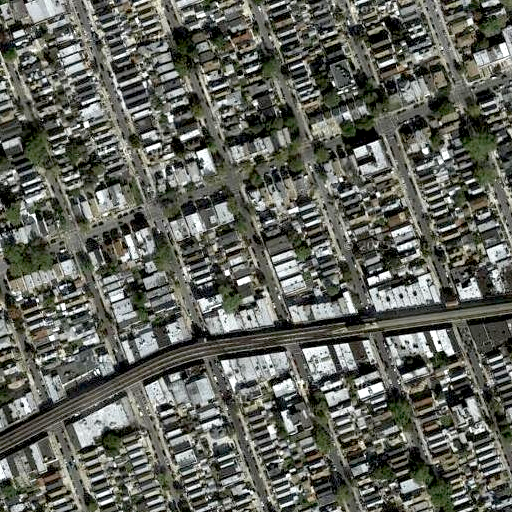 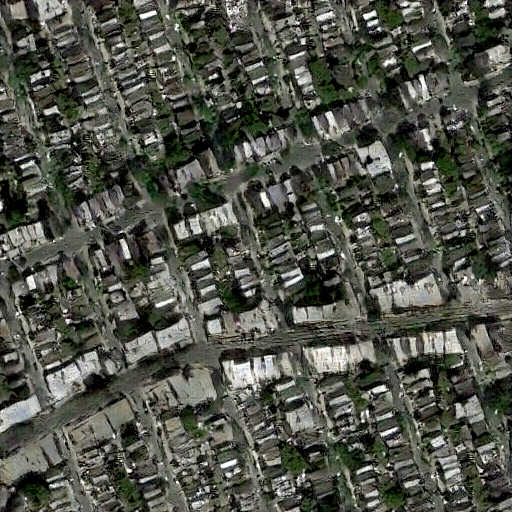 Input
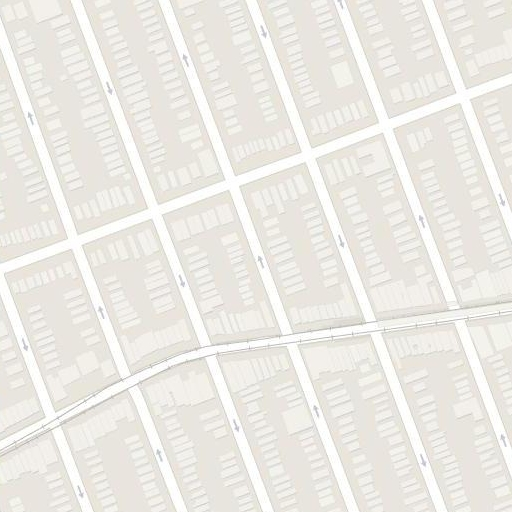 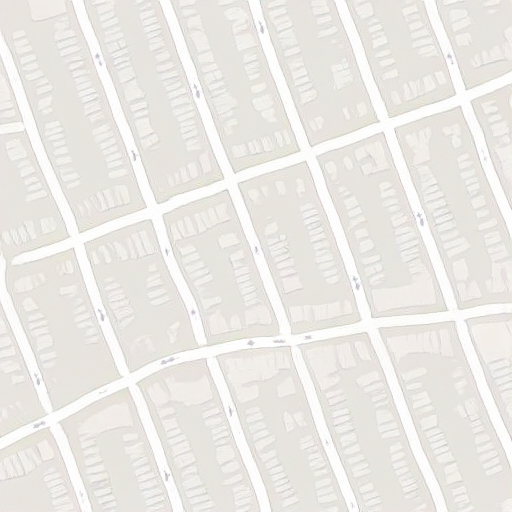 [Speaker Notes: Again, pixels to pixels!

These are 512x512 but you can run it at any resolution, since it’s fully convolutional.]
Labels → Street Views
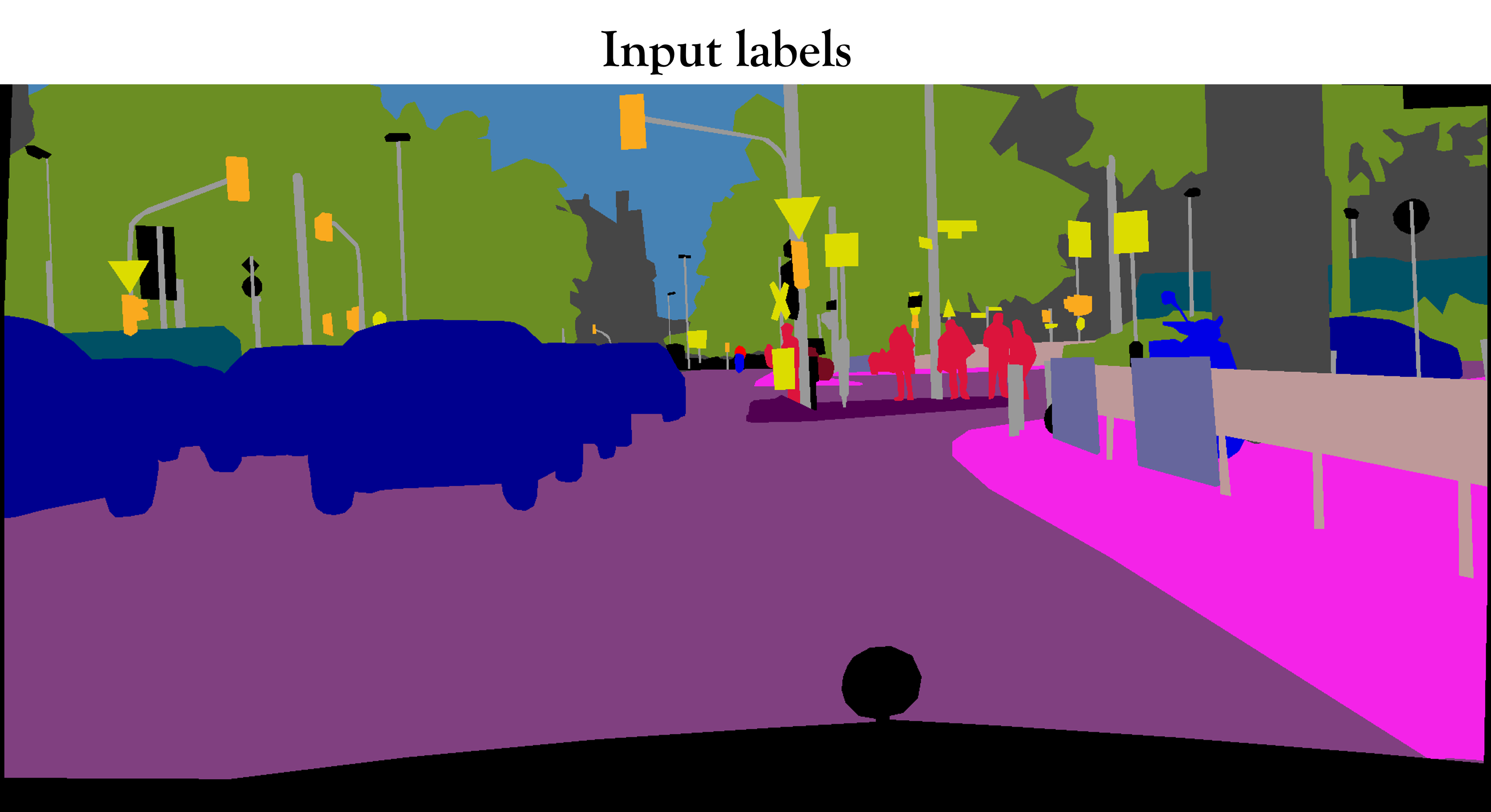 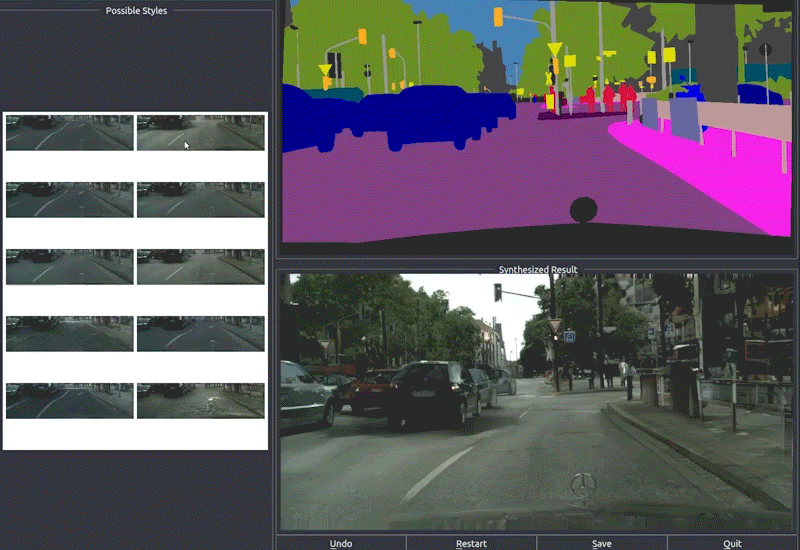 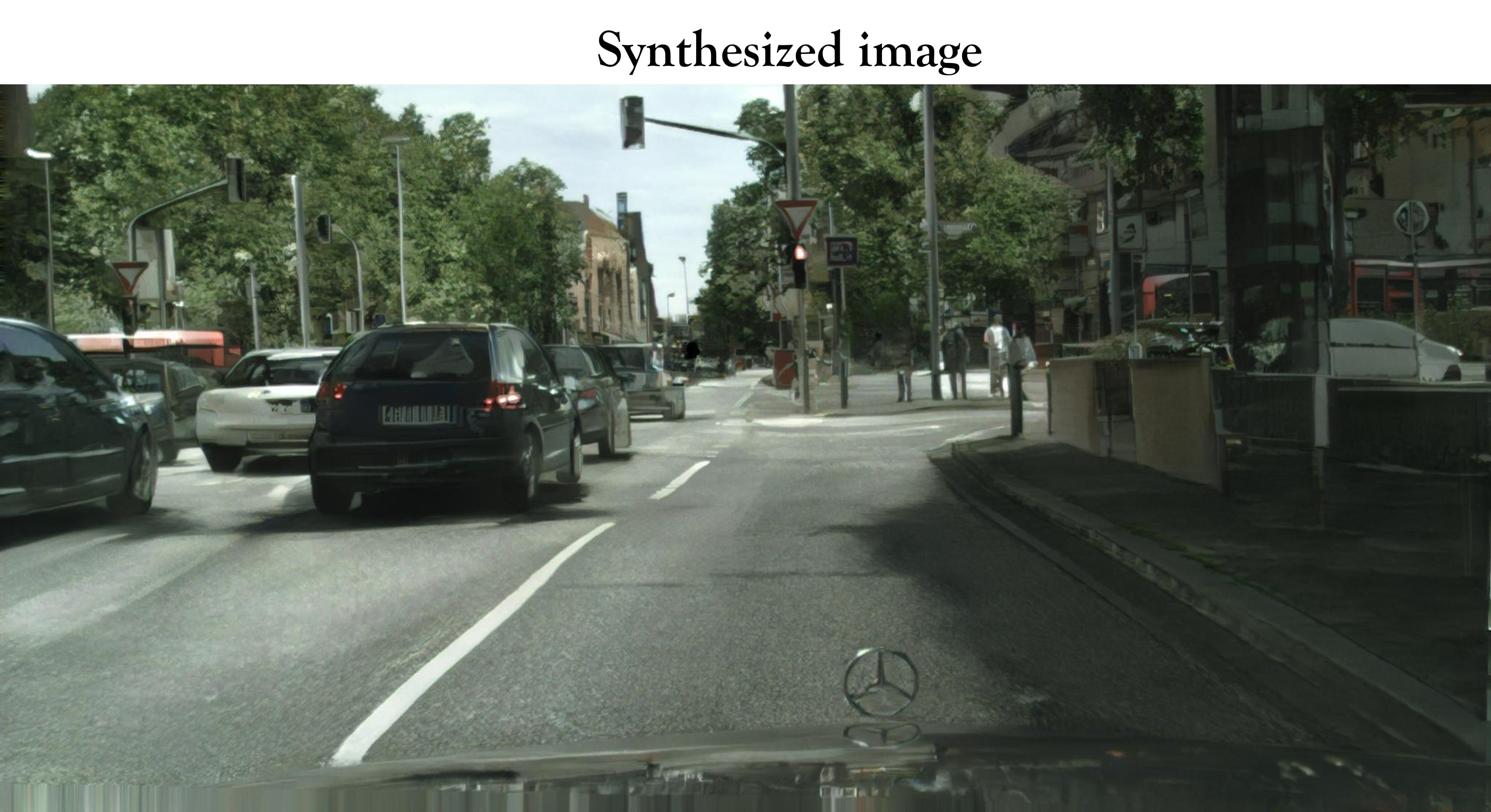 Data from [Wang et al, 2018]
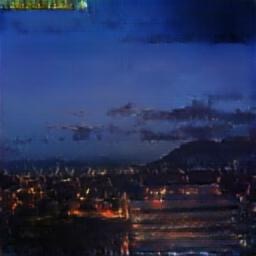 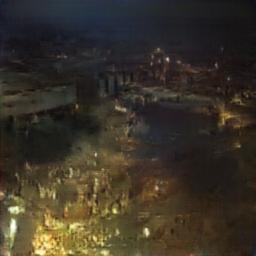 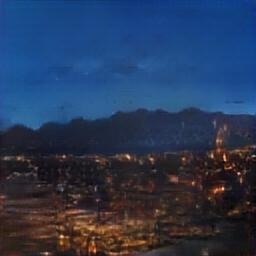 Day → Night
Input
Output
Input
Output
Input
Output
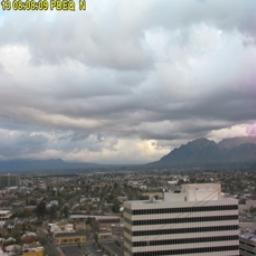 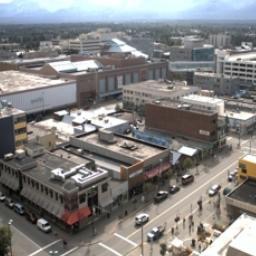 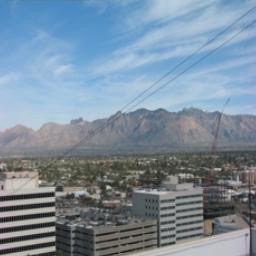 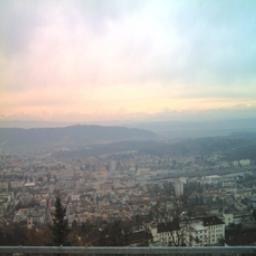 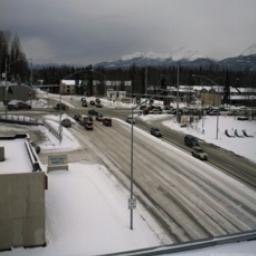 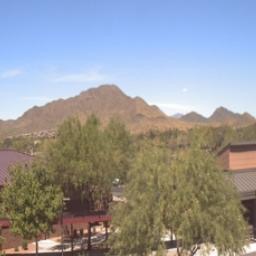 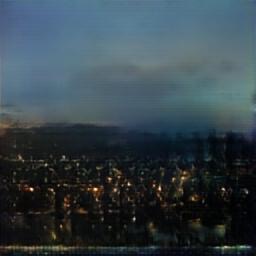 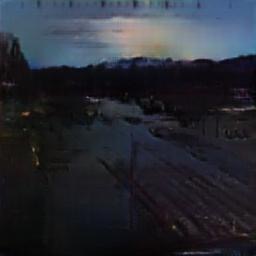 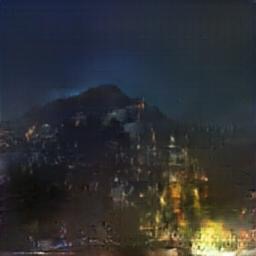 Data from [Laffont et al., 2014]
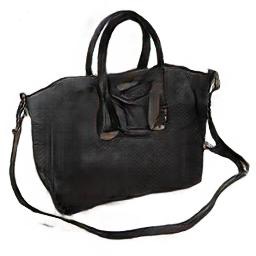 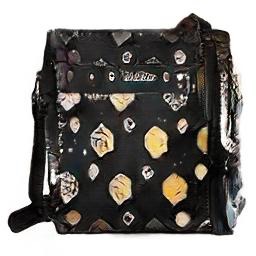 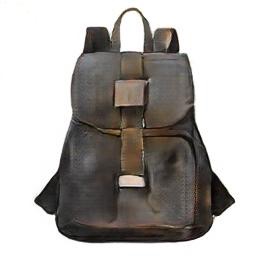 Edges → Images
Input
Output
Input
Output
Input
Output
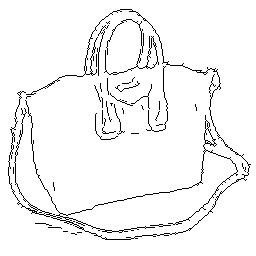 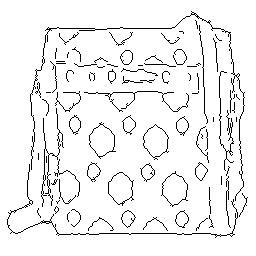 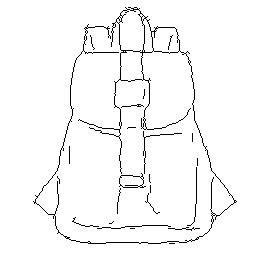 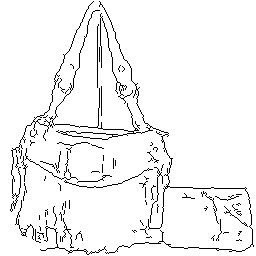 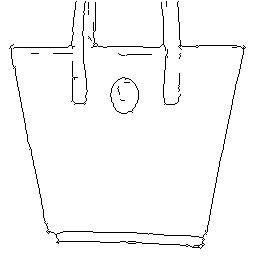 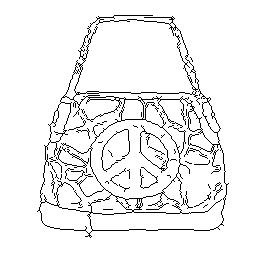 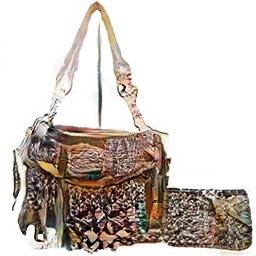 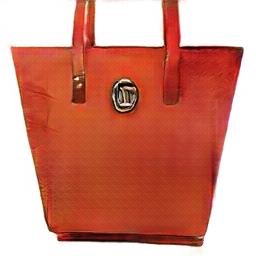 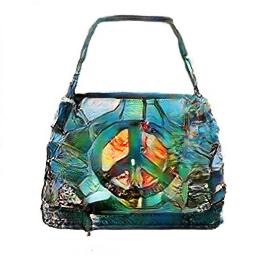 Edges from [Xie & Tu, 2015]
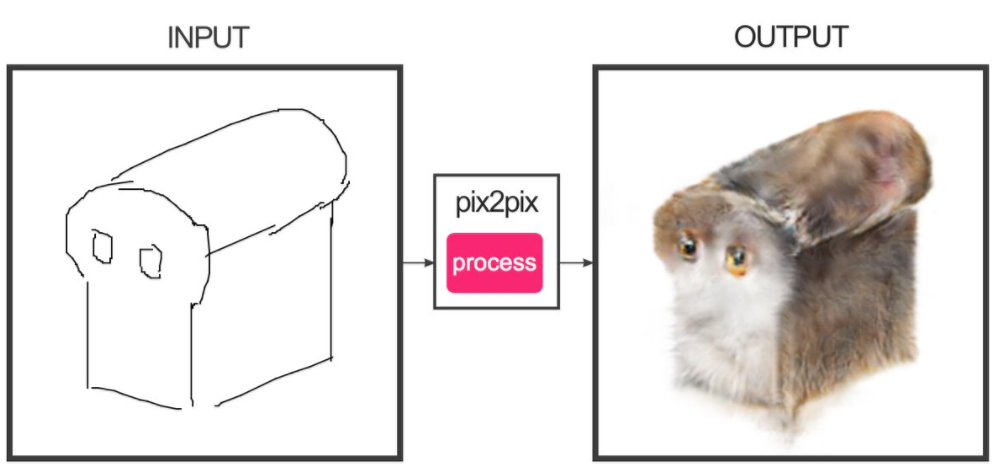 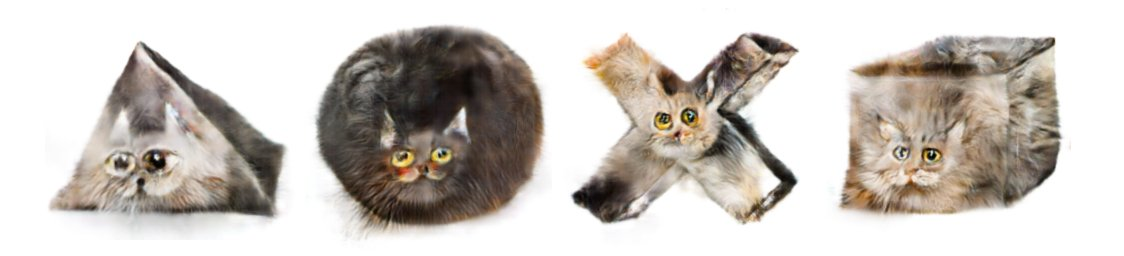 Vitaly Vidmirov @vvid
Ivy Tasi @ivymyt
Image Inpainting
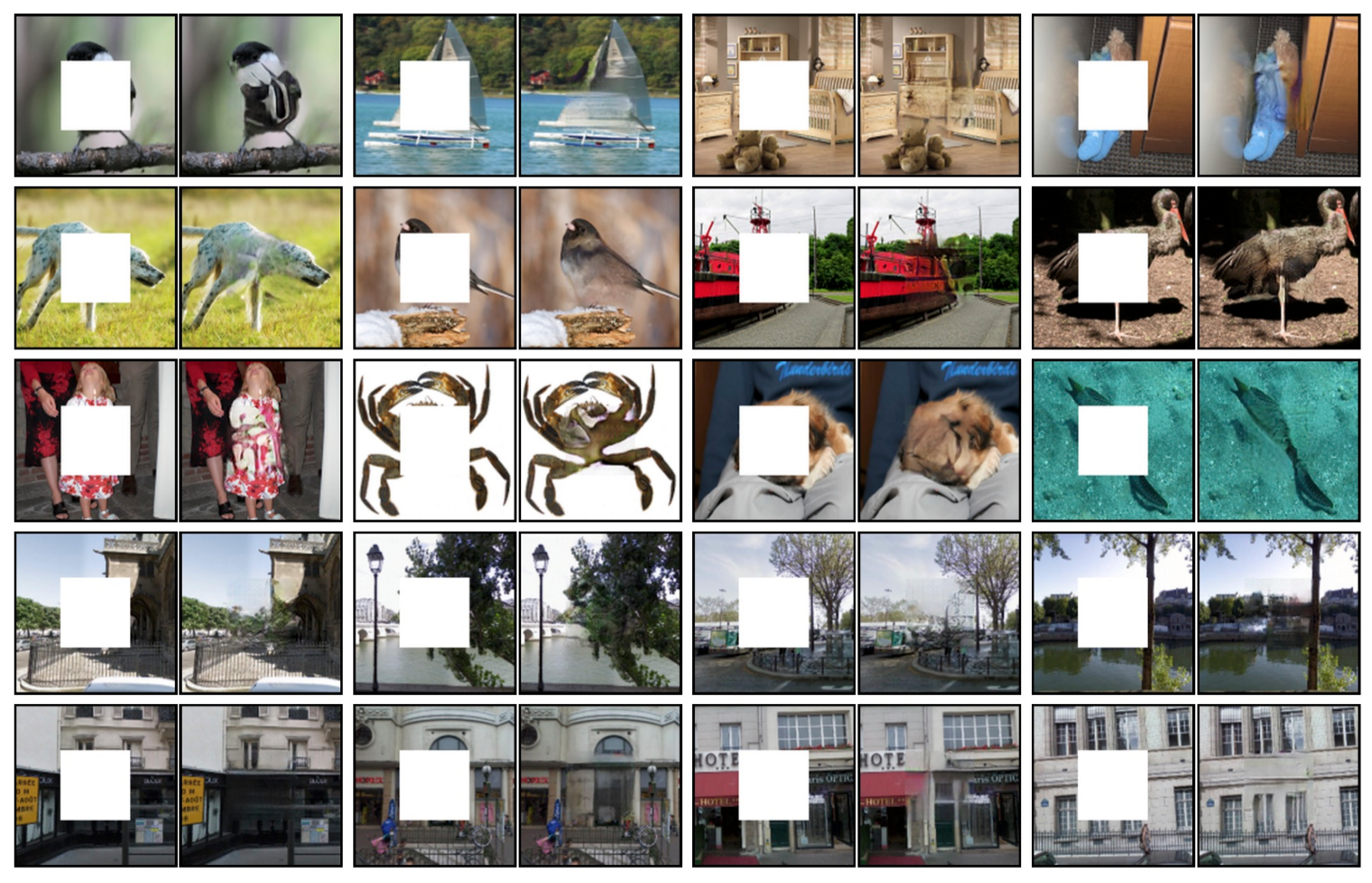 Data from [Pathak et al., 2016]​
Pose-guided Generation
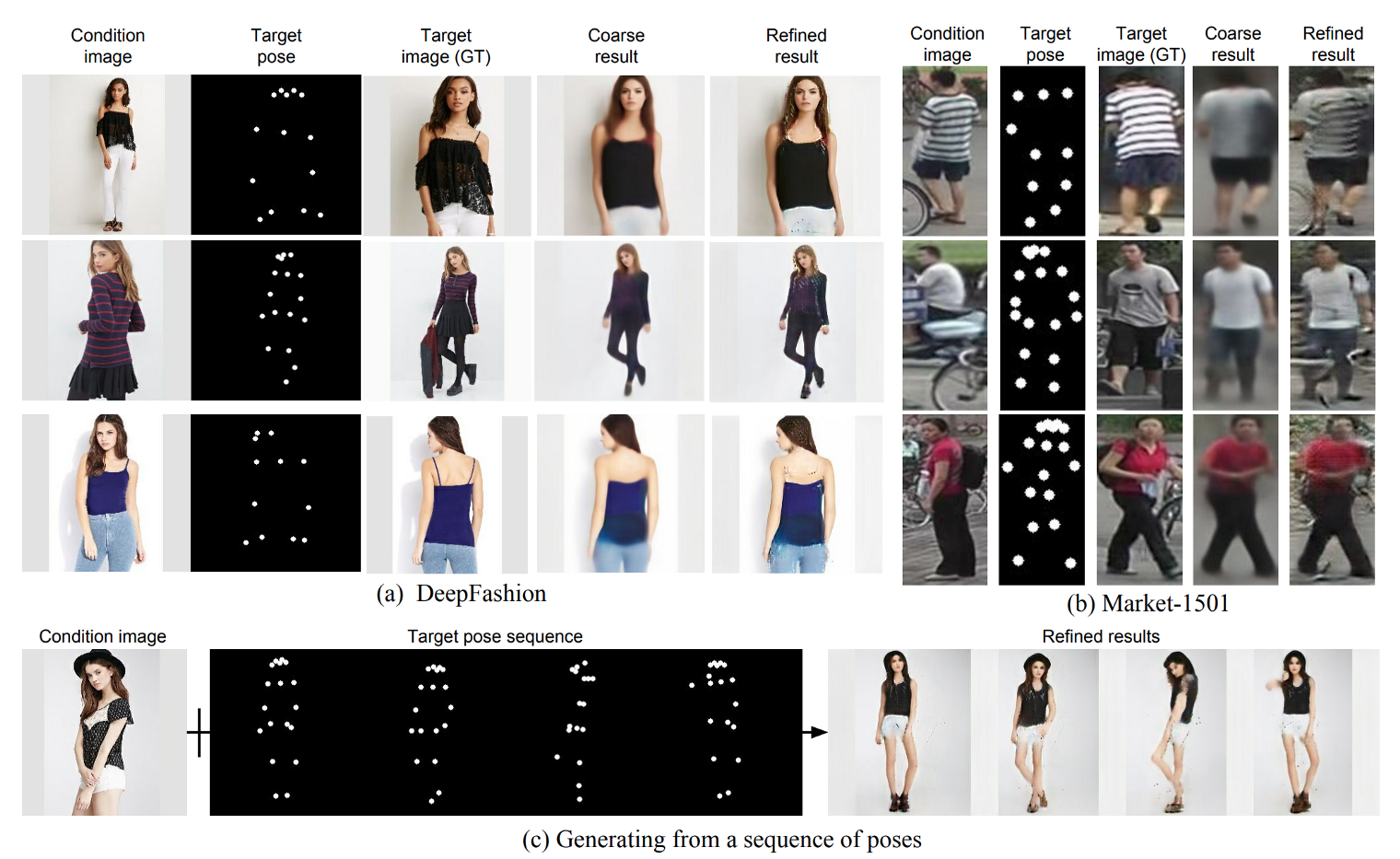 Data from [Ma et al., 2018]​
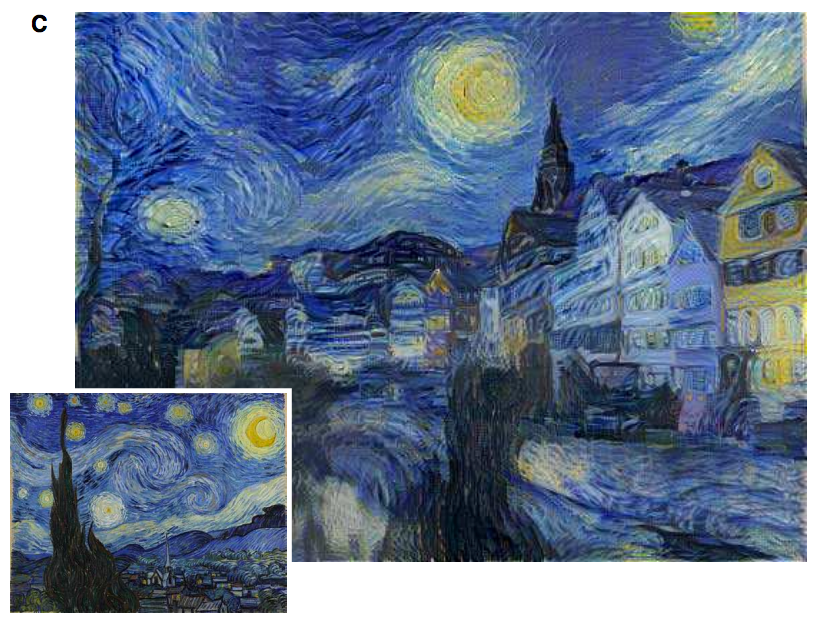 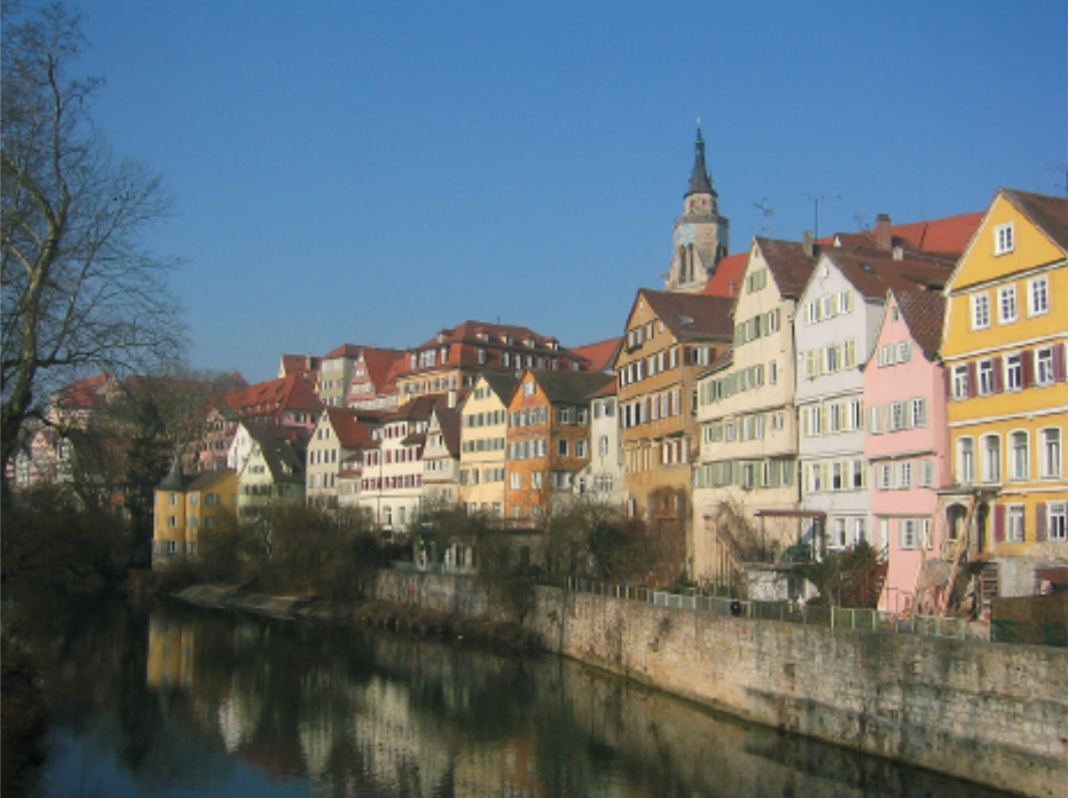 Challenges —> Solutions
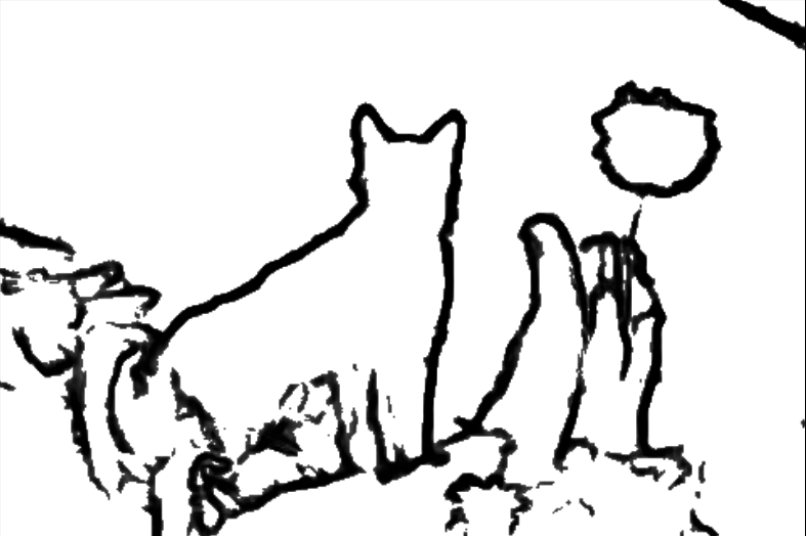 Output is high-dimensional, structured object
Uncertainty in mapping; many plausible outputs
Lack of supervised training data
—> Use a deep net, D, to analyze output!
“this small bird has a pink breast and crown…”
—> D only cares about “plausibility”, doesn’t hedge
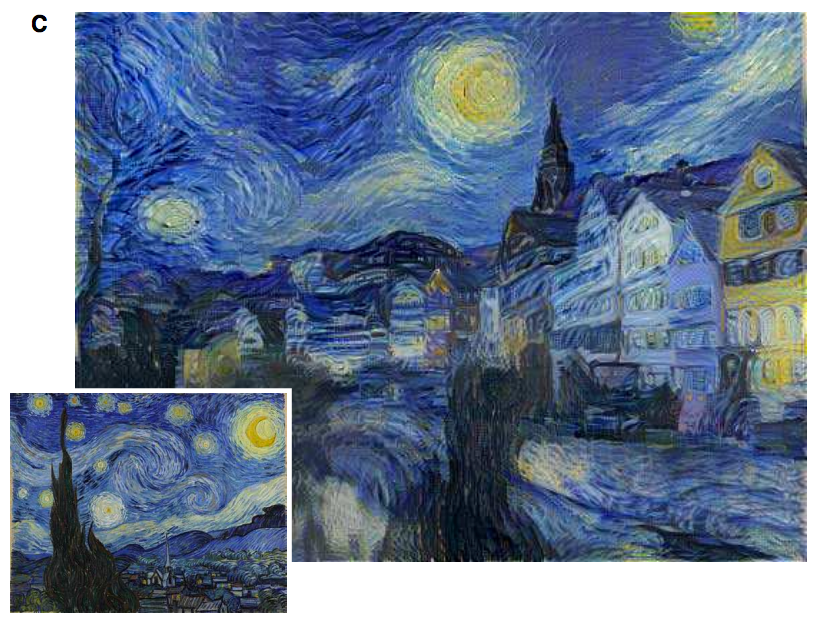 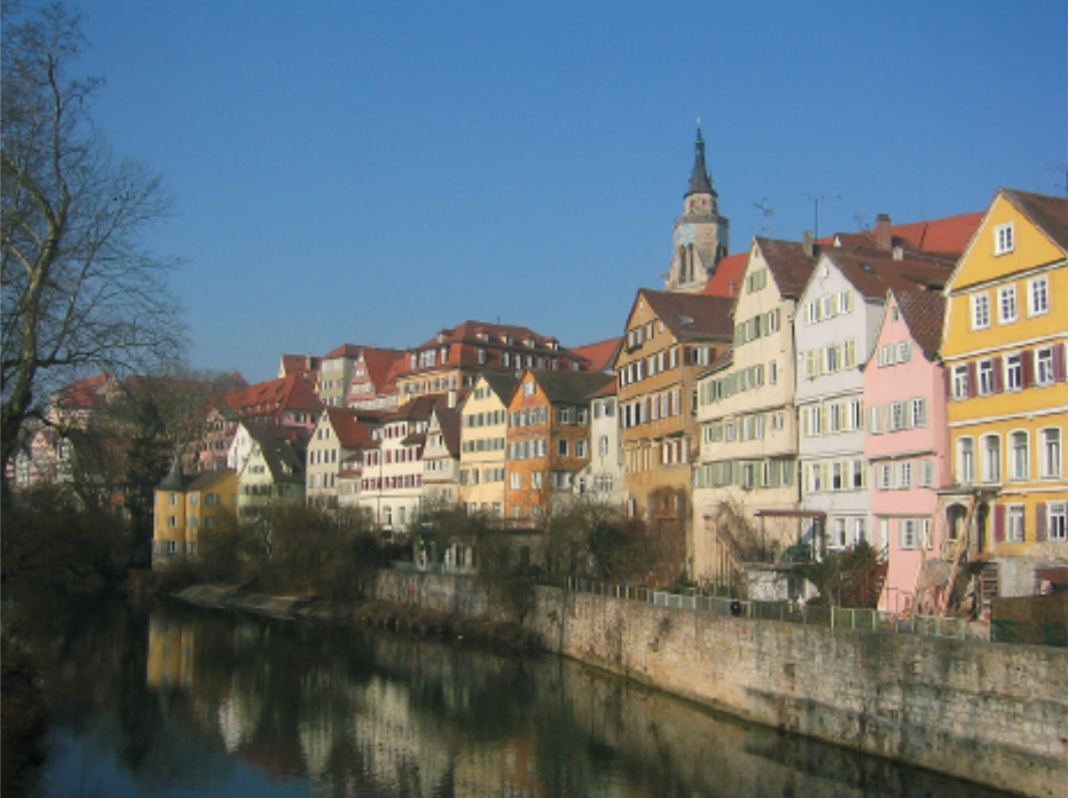 Challenges —> Solutions
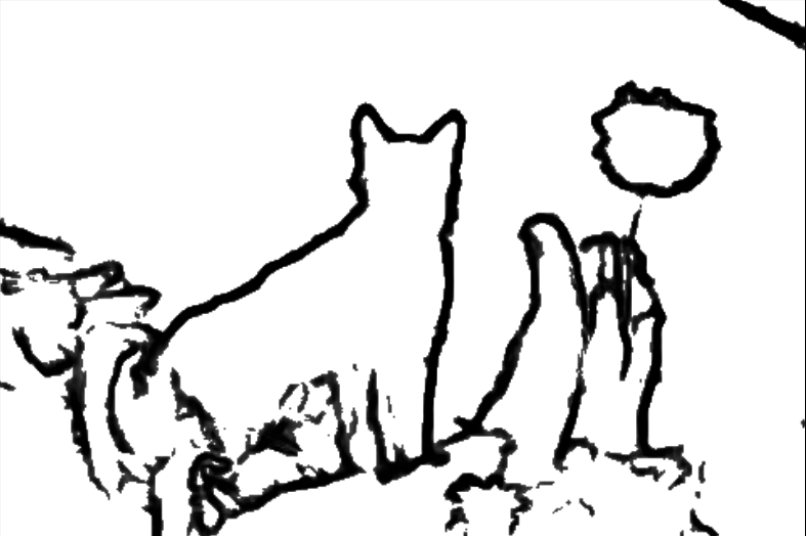 Output is high-dimensional, structured object
Uncertainty in mapping; many plausible outputs
Lack of supervised training data
—> Use a deep net, D, to analyze output!
“this small bird has a pink breast and crown…”
—> D only cares about “plausibility”, doesn’t hedge
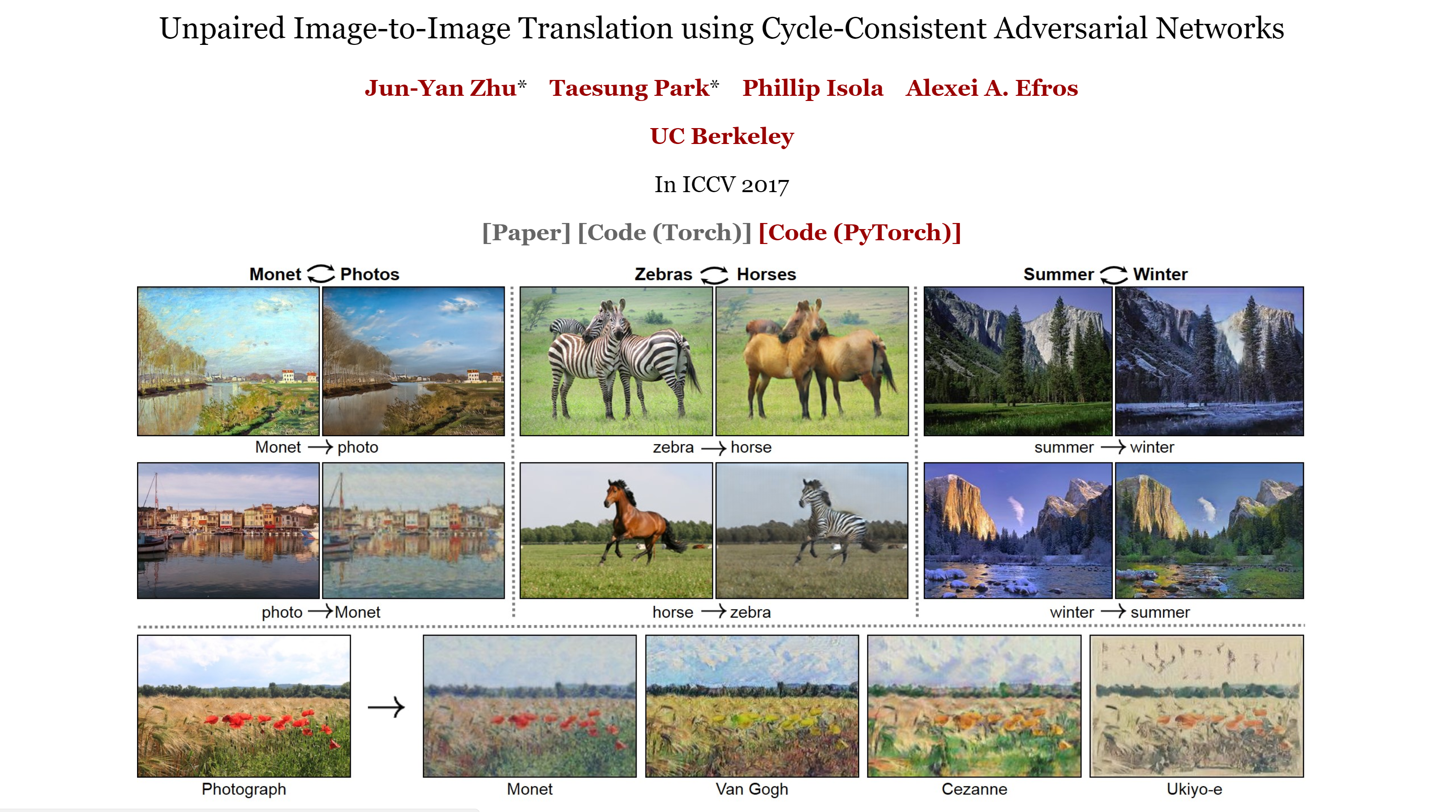 https://junyanz.github.io/CycleGAN/
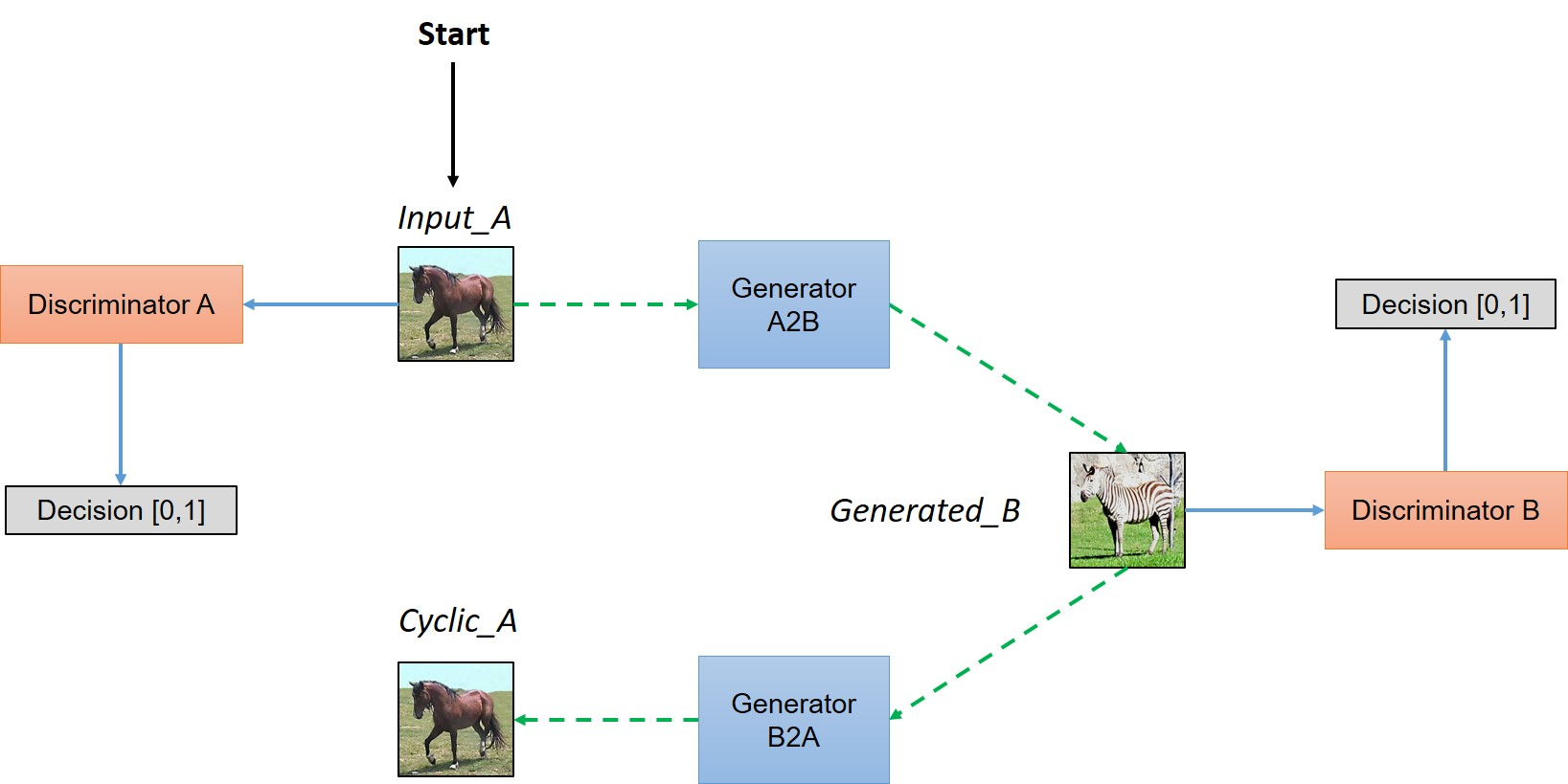 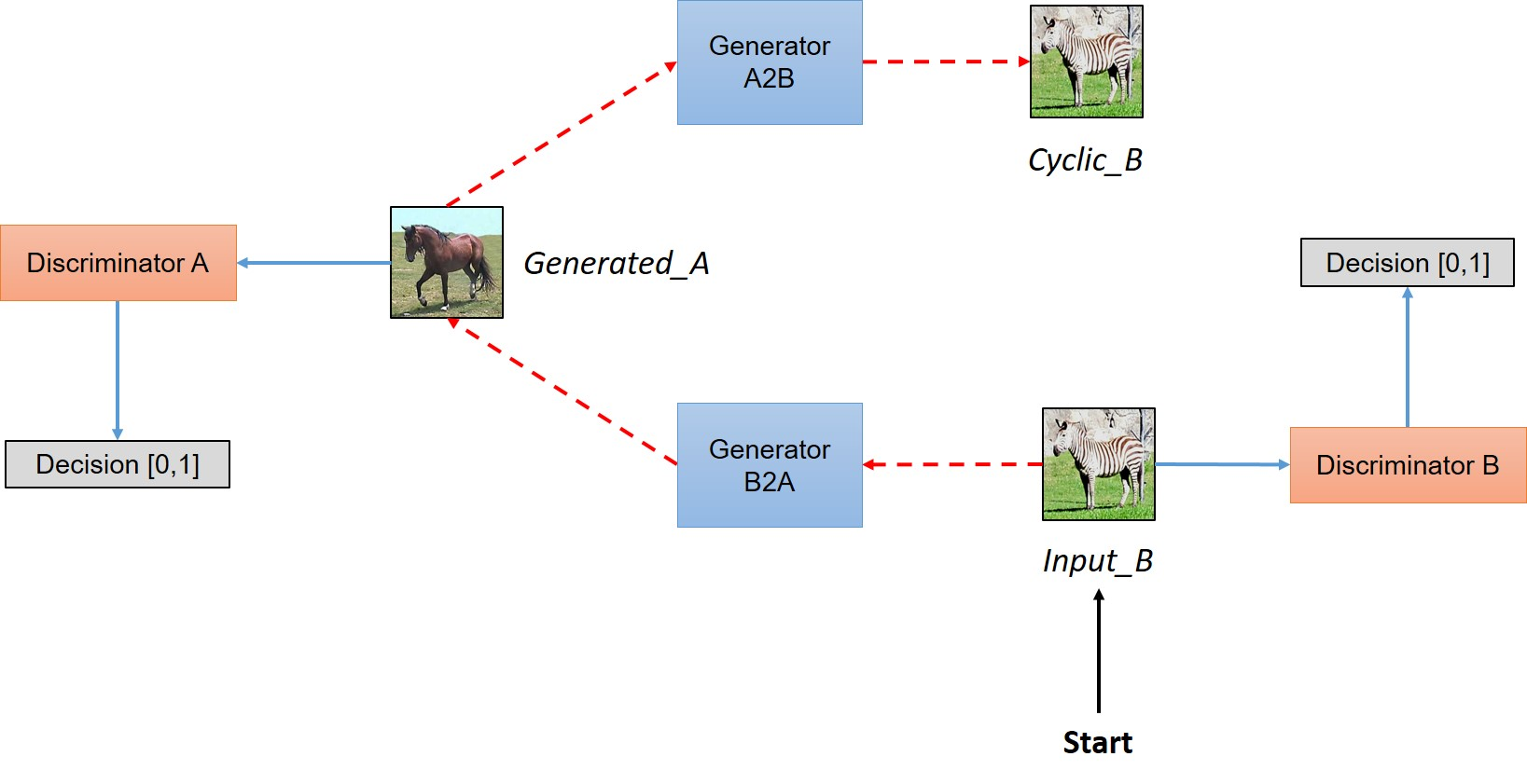 https://hardikbansal.github.io/CycleGANBlog/
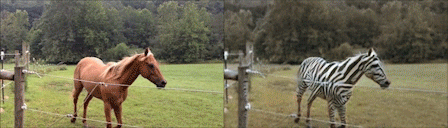 StyleGAN
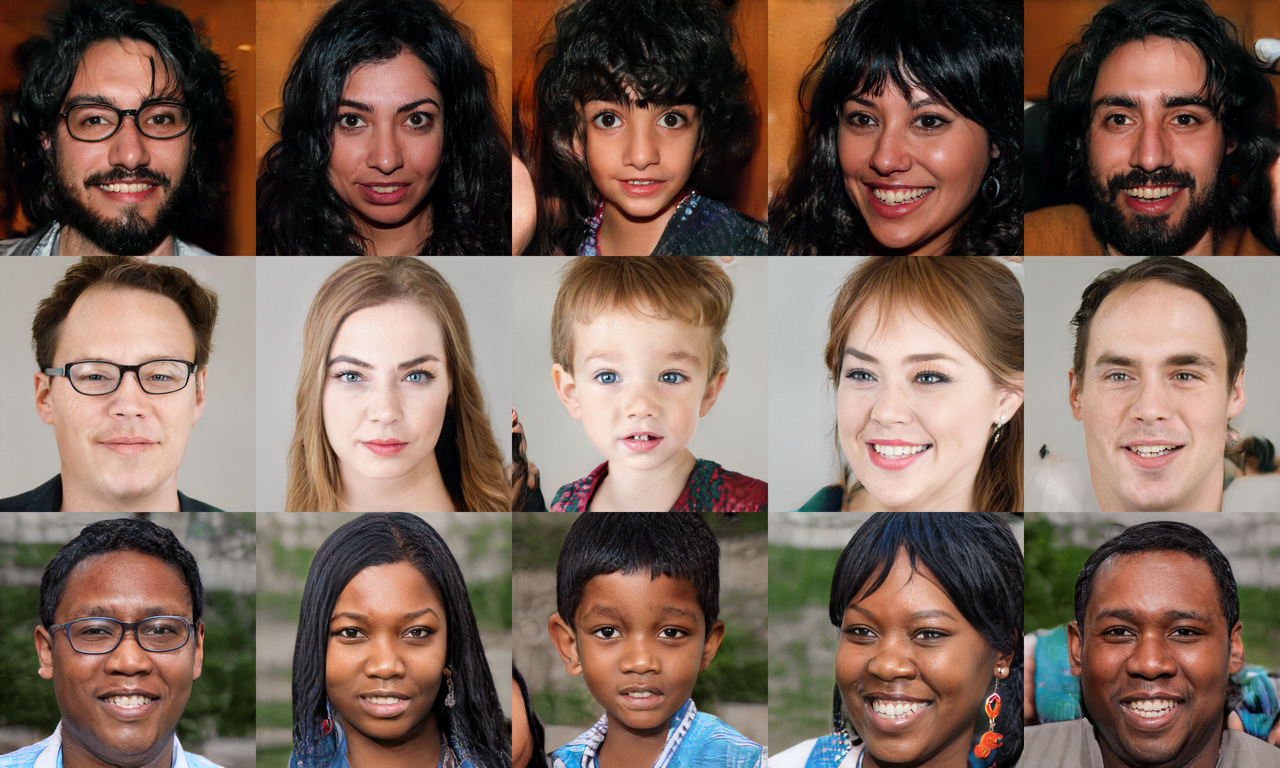 https://github.com/NVlabs/stylegan
Questions?